Microsoft Scenario Library
Discover industry and role-based use cases
Top 10 to "Try First"
with Microsoft 365 CopilotFoundational skills for new users
1
2
3
4
5
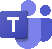 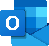 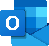 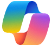 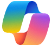 Recap a meeting – let Copilot keep track of key topics and action items so you can stay focused during the meeting and avoid listening to the recording after.
Summarize an email thread 
– get quickly caught up to a long, complex email thread.
Draft email 
– personalize the tone and length.
Summarize a document 
– get right down to business by summarizing long documents and focusing on the relevant sections.
Tell me about a topic/project 
– provide insights and analysis from across multiple sources to get up to speed quickly.
Draft an email to [name] that informs them that Project X is delayed two weeks. Make it short and casual in tone.
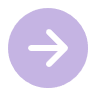 Draft an email with notes and action items from meeting
Click on the Summarize icon
Give me a bulleted list of key points from file
Tell me what's new about topic organized by emails, chats, and files?
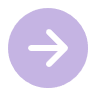 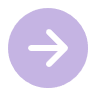 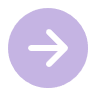 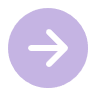 6
7
8
9
10
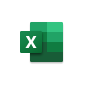 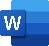 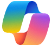 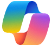 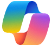 Give me some ideas for …
– boost your creativity with ideas for your work such as agendas, product names, social media posts, etc.
Help me write … 
– jumpstart creativity and write and edit like a pro by getting a first draft in seconds.
What did they say … 
– when you vaguely remember someone mentioning a topic, have Copilot do the research.
How do I …
– let Copilot help you build or fix formulas in Excel.
Translate a message 
– with business becoming increasingly international, it’s important to be able to read or write messages in other languages.
Suggest 10 compelling taglines based on file
Generate three ways to say [x]
What did person say about topic
How do I sum values that are greater than 0?
Translate the following text into French:
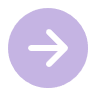 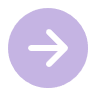 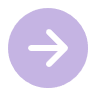 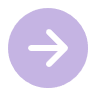 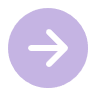 For more prompts, visit Prompt Gallery at: aka.ms/prompts
AI value journey
Grow value from a base of solid usage and individual productivity and then extend through agents to impact organizational KPIs.
Org Value
Autonomous agents
Industry use cases
Functional Value
Role-based agents
Functional use cases
Individual Value
Day in the Life use cases
Prompt Gallery
”Effort” level for each scenario
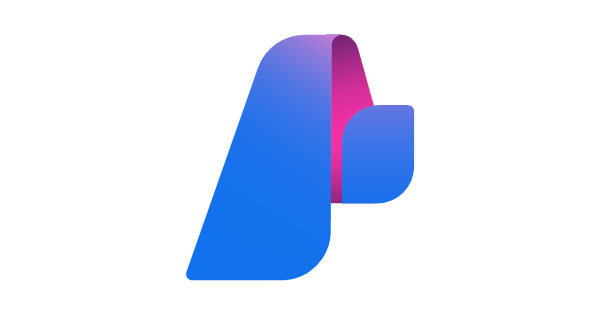 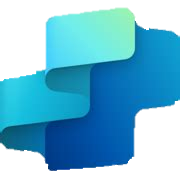 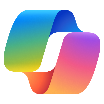 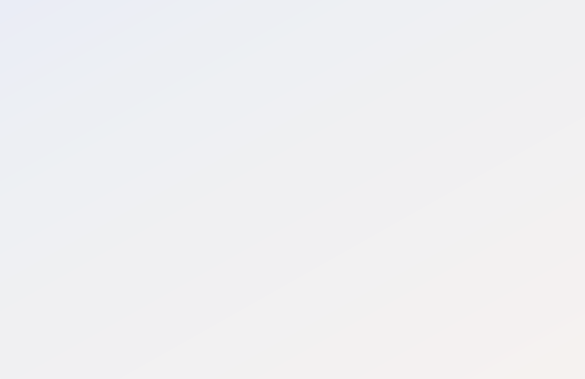 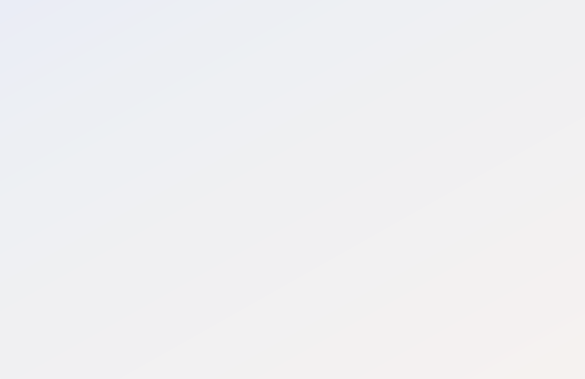 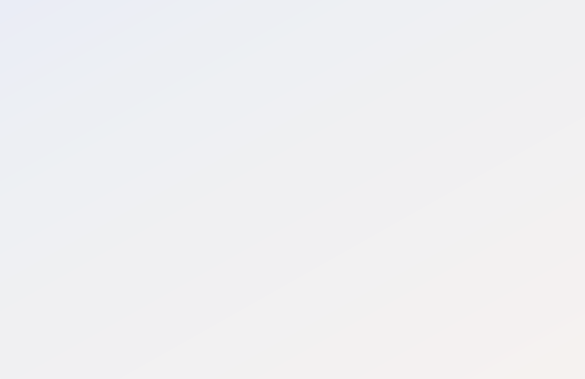 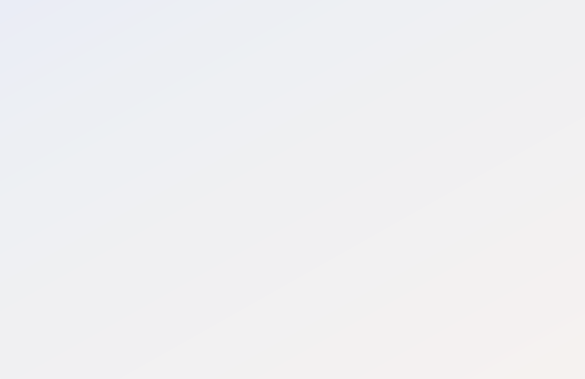 Start
Buy
Extend
Build
1
2
3
4
Tailor your data, systems, and workflows via agents 
(Low-code agents or purchased AI apps and agents)
Your first step into generative AI (Included in Microsoft 365)
Unlock productivity out of the box (Licensed AI products)
Build AI-driven applications
(Pro-code agents and apps)
Microsoft 365 Copilot Chat
Web-grounded agents
Microsoft 365 Copilot
Security Copilot
Dynamics 365
Role-based AI Agents
SharePoint agents
Agent Builder
Copilot Studio
Copilot Studio
Azure AI Foundry
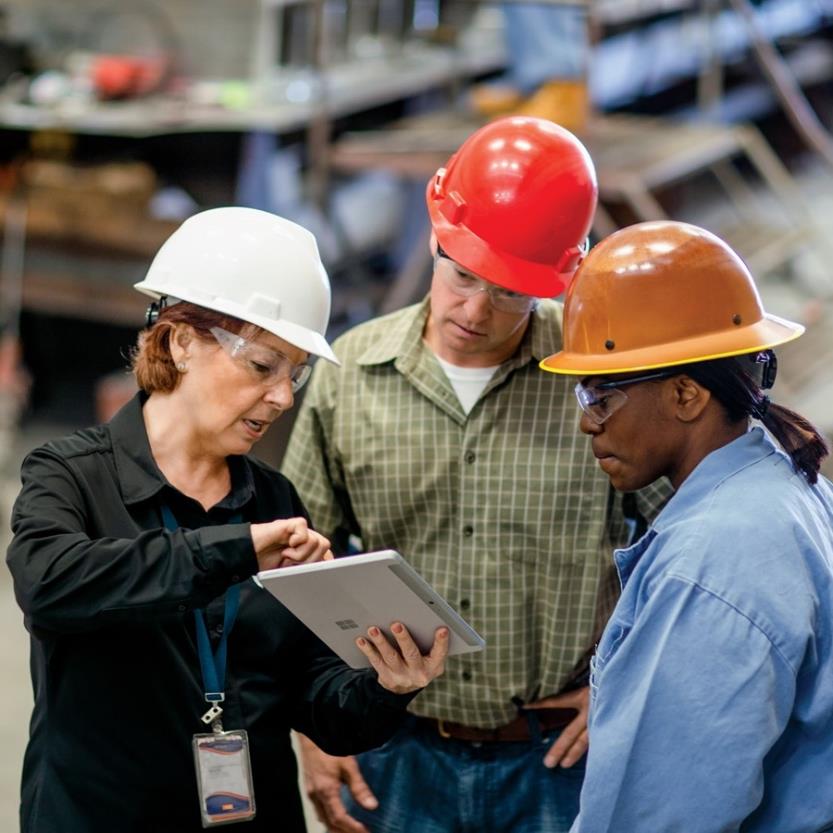 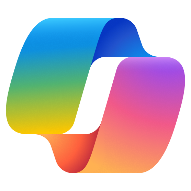 AI use cases forManufacturing
AI Manufacturing use cases
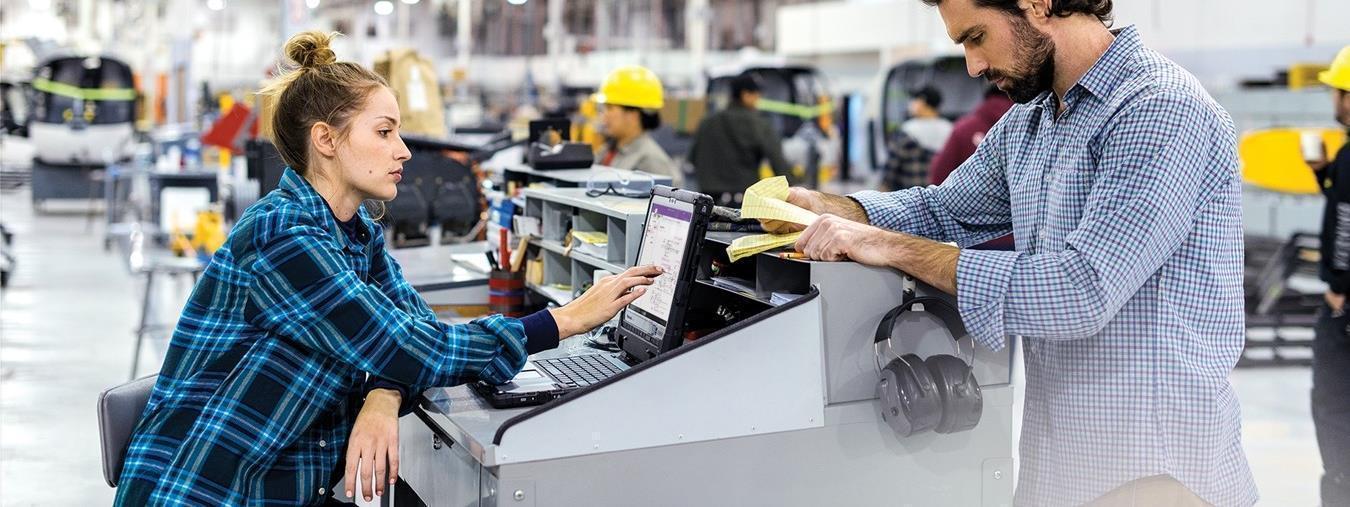 Overview and KPIs
Day in the life
Use case by role
KPIs play a crucial role in the sector, providing a compass to navigate toward success. Let's dive into KPIs for Manufacturing and how AI can assist.
See how real-life Manufacturing pros are using AI in their day-to-day.
AI can simplify the tasks that Manufacturing pros perform every day. Look at key use cases and how Copilot and agents can assist along the way.
AI use cases for Manufacturing
The Manufacturing industry requires a steady flow of raw materials while managing costs and minimizing production disruptions. Manufacturers look for opportunities to drive innovation and operational excellence while balancing operational costs amid rising prices and finding ways to improve efficiency, supply chain management, and streamline the design-to-make process.
Goals and challenges
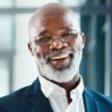 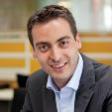 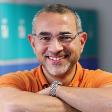 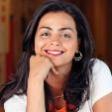 Manufacturing roles using AI
Supply Chain Manager
Product Designer
Process Engineer
Production Manager
AI can assist with...
AI assists Manufacturing organizations with numerous use cases that impact critical processes like supply chain, factory operations, and product design.
Optimize supply chain and logistics management
Description
AI can significantly enhance supply chain management for manufacturers by improving visibility and efficiency. It enables real-time monitoring and predictive analytics, allowing manufacturers to anticipate and mitigate potential disruptions. AI also optimizes inventory management and demand forecasting, ensuring that resources are allocated effectively. Additionally, AI-powered automation can streamline processes, reducing operational costs and increasing overall productivity.
Customer stories
Use Cases
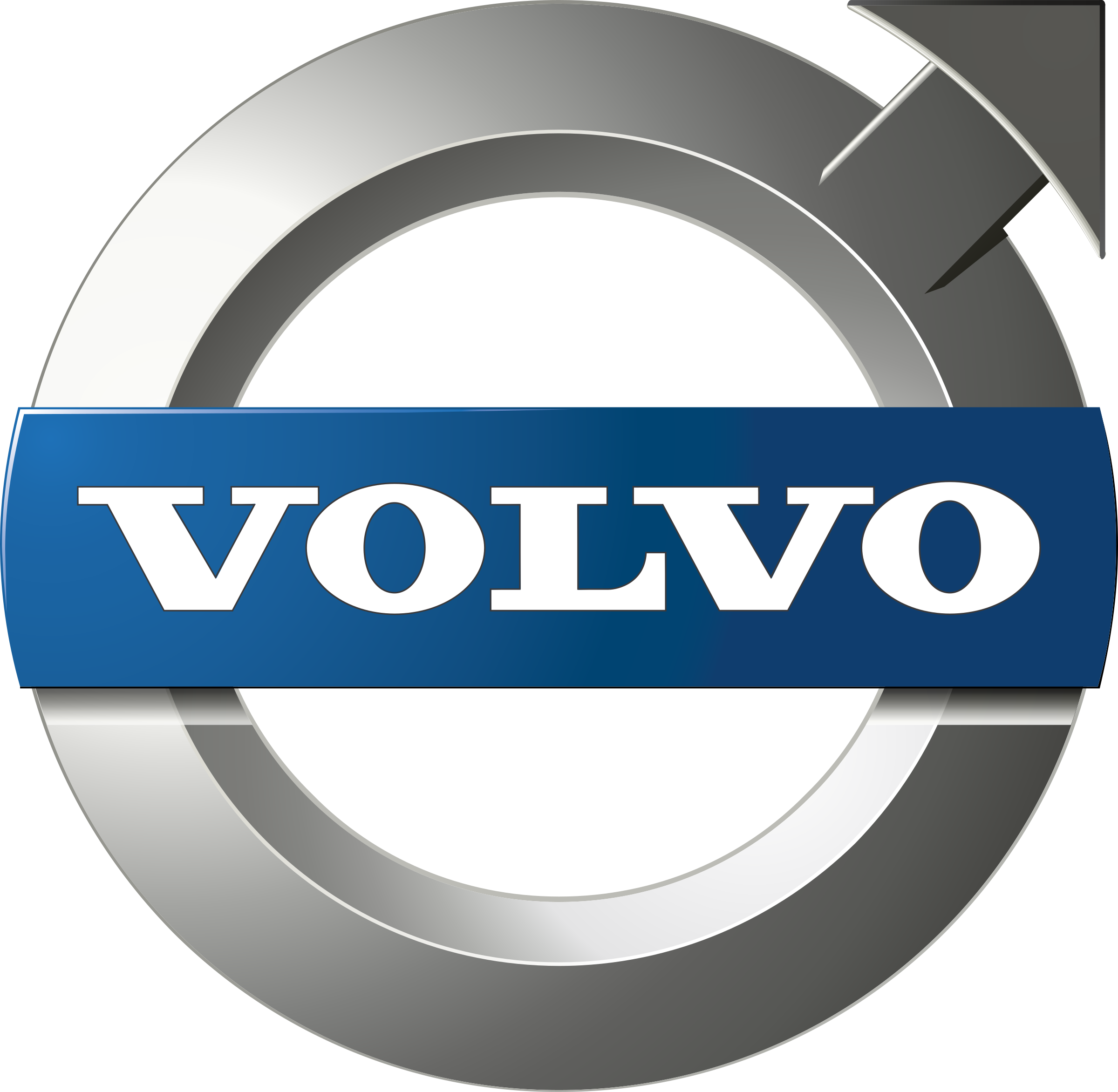 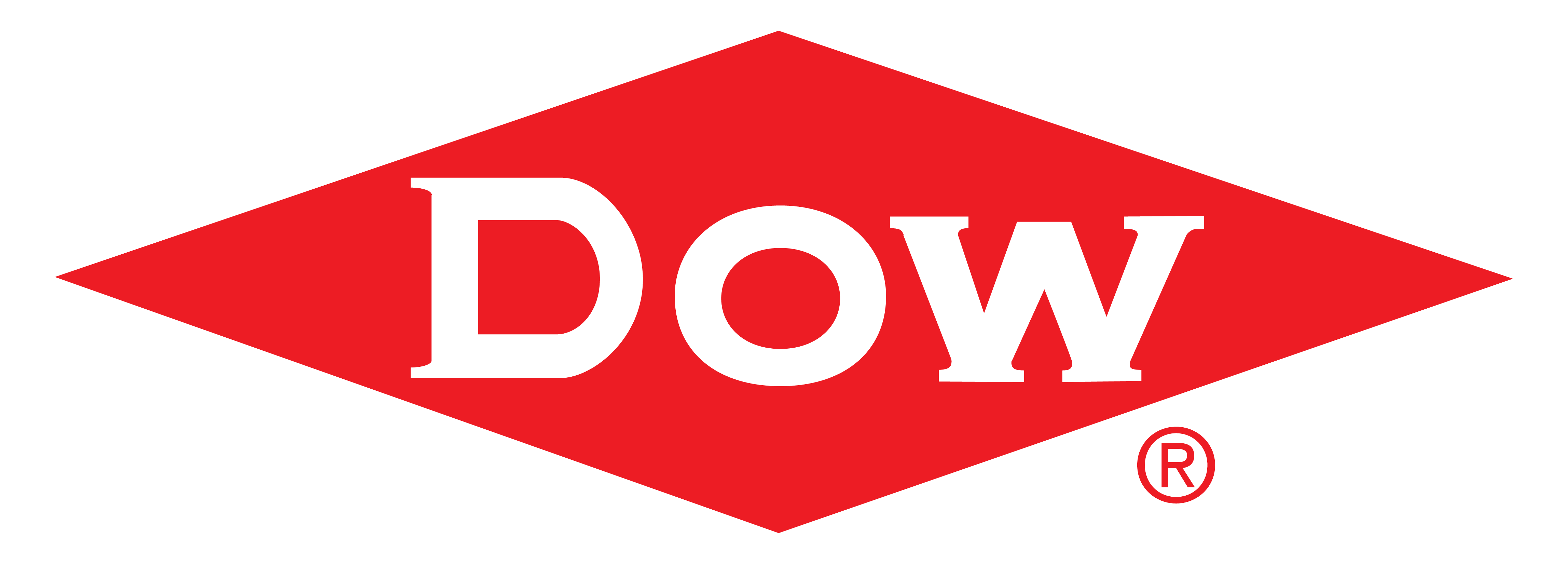 Dow is transforming freight invoicing
Volvo automates invoicing and claims processing
Roles impacted
KPIs impacted
Materials costs
Inventory turns
On-time delivery
Order/Invoice document accuracy
Supplier lead time
Supply Chain Manager
Procurement Lead
Logistics planner
Production planner
Legal
Warehouse worker
Transform factory operations with real-time data access and AI agents
Description
Manufacturers dedicate substantial time to optimizing their processes to ensure efficiency and streamline operations. AI-enabled employees can leverage real-time access to information to help ensure uptime and prevent defects that slow production. Use AI to automate communications and scheduling through data analysis. AI can assist factory and field workers with information and reporting to speed tasks and keep the focus on production. AI can be used to shorten manufacturing cycles, while ensuring higher-quality outputs and faster, more efficient delivery. AI integration helps manufacturers build more agile and responsive operations, driving innovation and competitiveness.
Customer stories
Use Cases
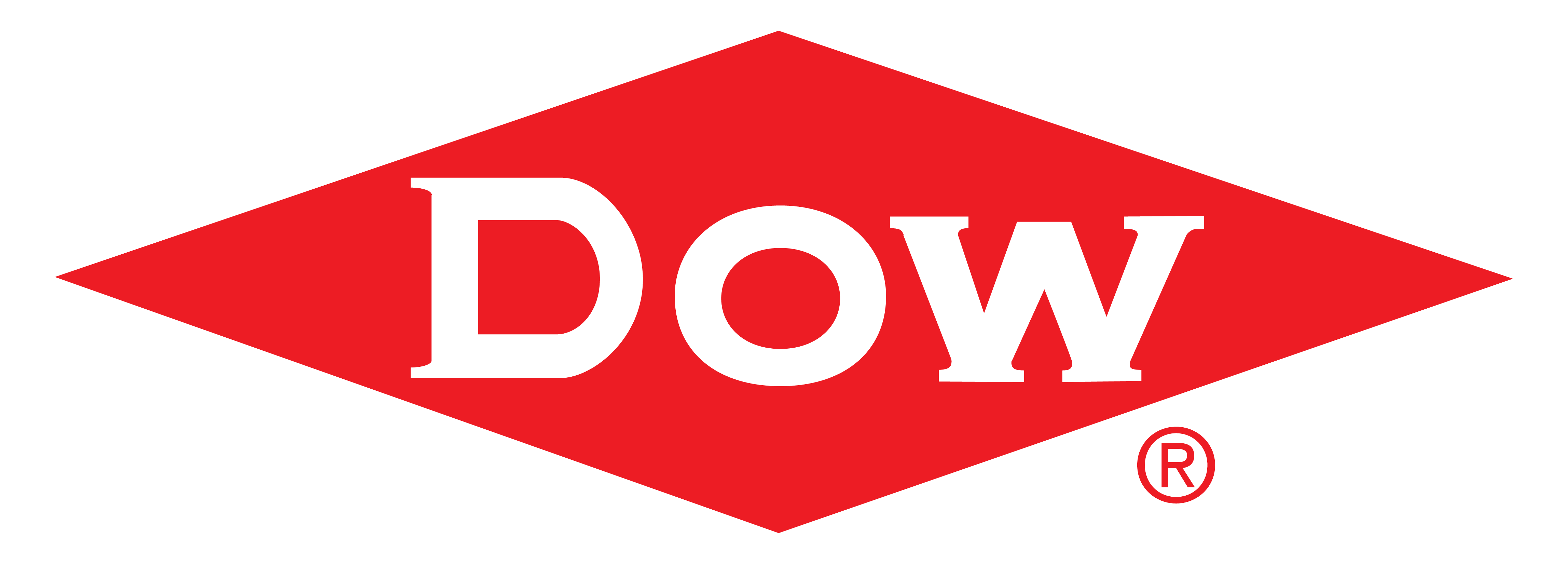 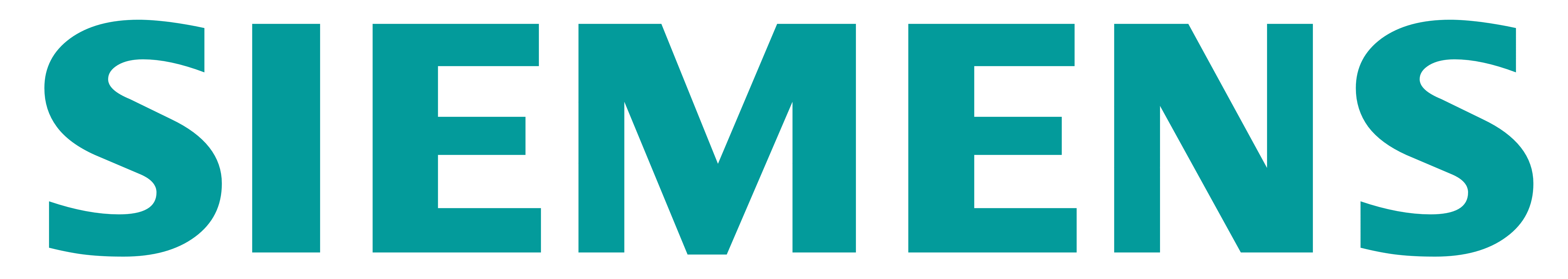 Siemens elevates field service operations with AI
Dow uses vision AI at the edge to boost employee safety and security with Azure
Siemens connects frontline workers and engineers for real-time problem-solving using Azure AI
Roles impacted
KPIs impacted
Production downtime
Scrap rate
Overall Equipment Effectiveness (OEE)
Capacity utilization
Recordable safety incident rate
Mean time to repair
Production Manager
Process Engineer
Field Service Advisor
Factory worker
Plant Manager
Safety officer
Accelerate product development and engineering
Description
Product teams spend substantial time refining and optimizing product designs to meet performance, cost, and production requirements. With AI, they can enhance innovation, research, and design with AI support across the entire innovation lifecycle. This support includes using AI to provide ideas, feedback, and intelligently mine customer behavior and interactions for new products. Once products are released companies are increasingly turning to AI for assistance with product support including AI product assistants.
Customer stories
Use Cases
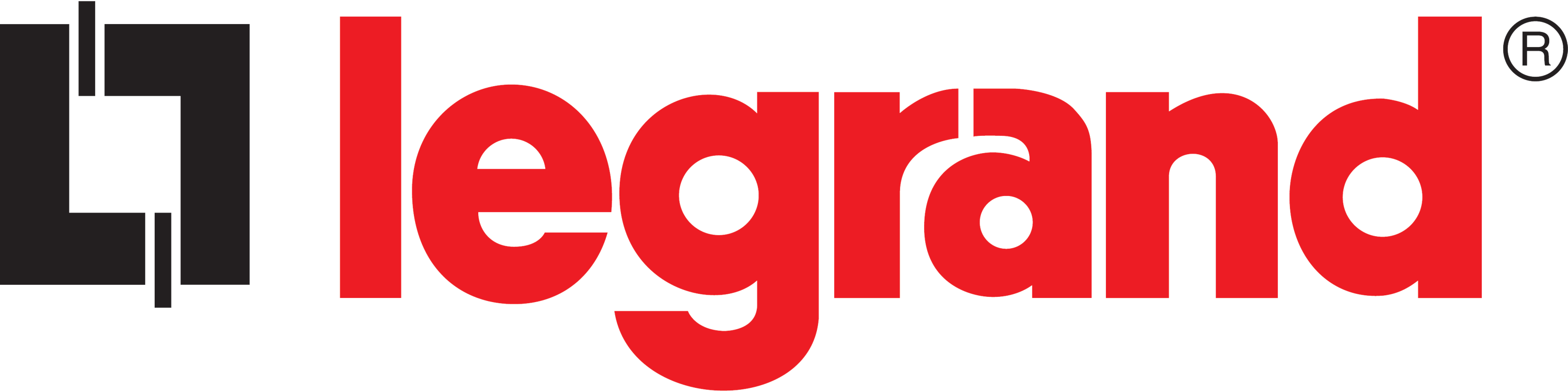 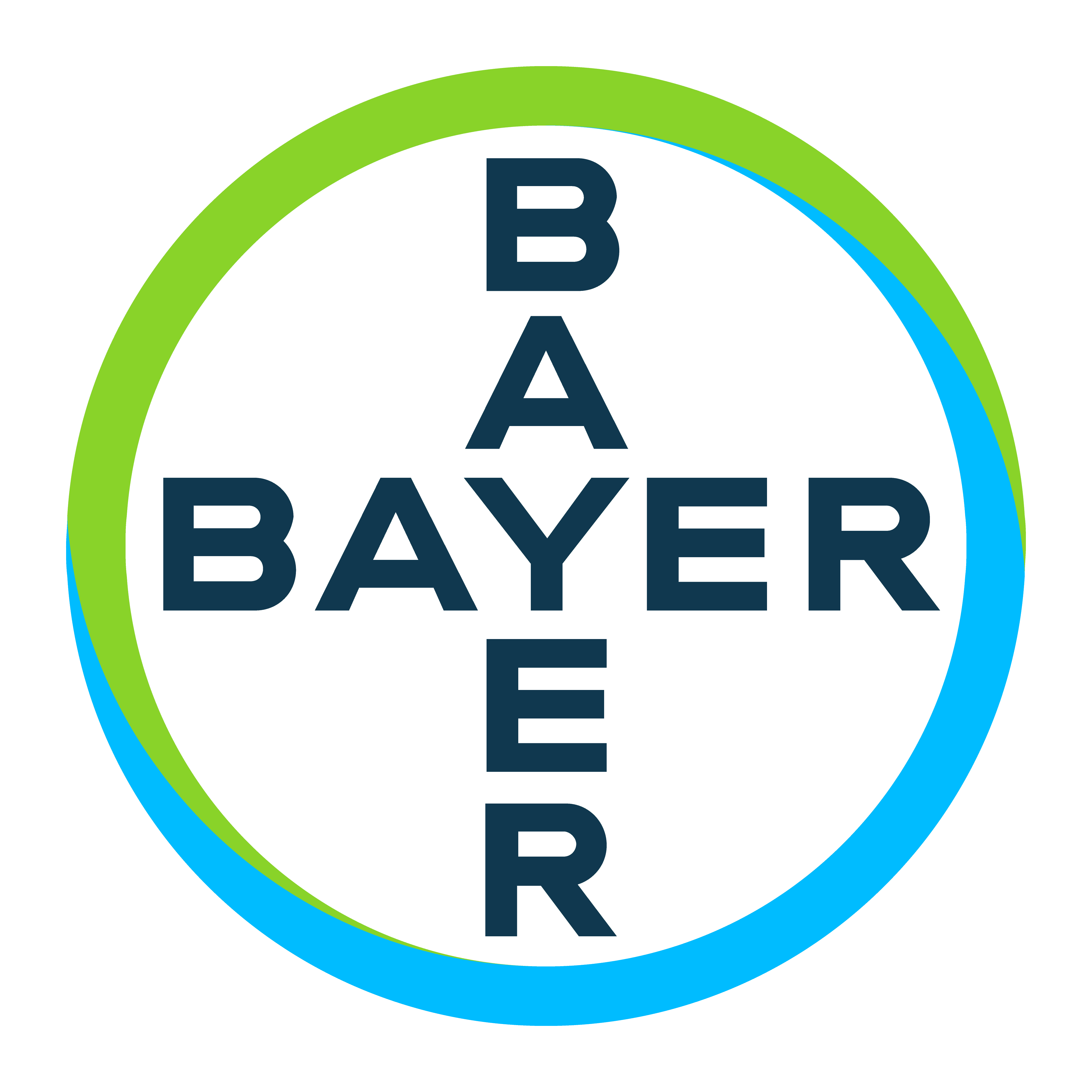 Legrand uses AI for product support
Bayer employees are using Microsoft 365 Copilot to help feed a growing global population
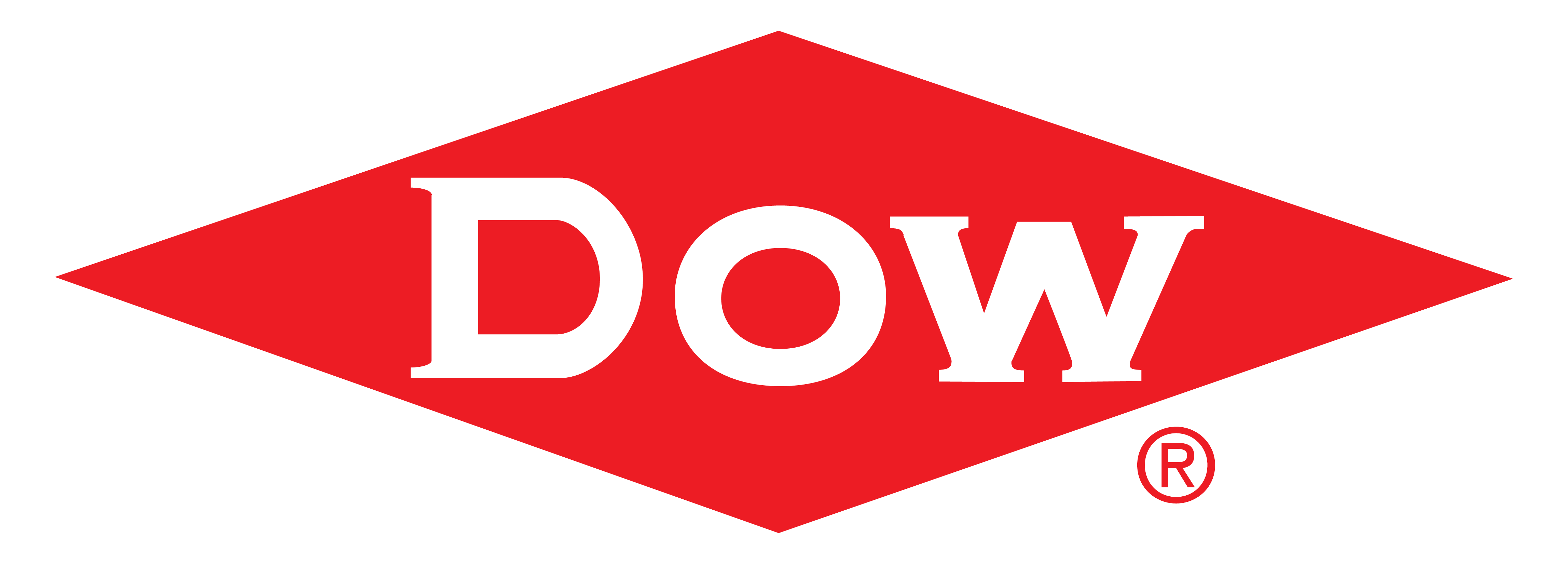 Dow Inc. uses AI to create new products
Roles impacted
KPIs impacted
Product time to market
Revenue from new products
Customer satisfaction
Product Designer
Developer
KPI – Production downtime
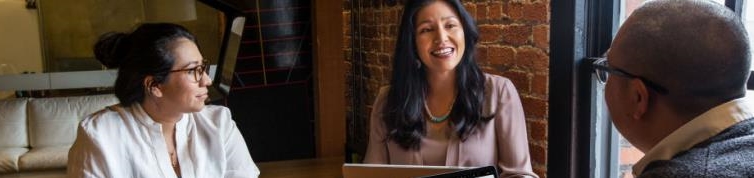 Value Calculation
Determine the hours of downtime: Subtract the actual operating time of the machine from the planned operating time. This will give you the total hours of downtime.
Calculate the average production rate per hour: Divide the total number of units produced by the planned operating time. This will give you the average production rate per hour.
Determine the number of units not produced: Multiply the hours of downtime by the average production rate per hour. This will give you the number of units that were not produced due to downtime.
Calculate the total gross losses: Multiply the number of units not produced by the gross profit per unit. This will give you the total gross losses incurred due to downtime
To calculate the real cost of downtime, you should also include the cost of materials, labor, and equipment.
Example
You can use AI to avoid 2 hours of downtime a week. Each hour of downtime causes a loss of 100 units worth $50 in profit each. 
The AI solution will save you 2 hours per week * 52 weeks per year * 100 units/hour * $50 per unit = $520,000 per year in production plus the costs of materials and labor that are lost during the outage.
AI can help manufacturers avoid production issues through predictive maintenance based on equipment monitoring and providing real-time alerts. AI can also analyze production data to identify inefficiencies and quality issues.
How AI can help minimize production downtime
Speed problem resolution​
Speed data analysis and reporting​
Rapidly find information​
Diagnose problems faster​
Check for similar issues and resolutions​
Quickly send follow-up communications
Quickly analyze trends​
Generate informative charts​
Create strategy presentations ​
KPI – Materials costs
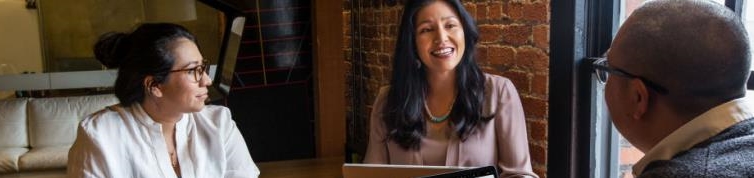 Value Calculation
This calculation could apply to lost of different areas
Total amount spent on materials
Total amount spent on shipping
Total amount spent on materials that cannot be used
Total amount spend on materials that expire
Inventory carrying costs
Determine the amount spent on the item being impacted: Add up all of the costs for the item
Calculate the percentage savings: Reduction in cost divided by total cost
To calculate the real cost of downtime, you should also include the cost of materials, labor, and equipment.
Example
You are currently spending $1,000,000 on shipping costs per year. You can reduce your shipping costs by 10% using AI to reduce errors. 
The AI solution will save you 10% of $1,000,000 or $100,000 per year.
Use AI to generate evaluation criteria for new materials and suppliers. Review contracts to make the most effective deals and use AI analysis to evaluate supplier performance. Quickly identify quality issues by accessing and analyzing quality logs.
How AI can help reduce materials costs
Improve contracts and invoicing
Speed data analysis and reporting​
Assess contract terms
Identity invoicing errors
Automate approval processes
Quickly analyze trends​
Generate informative charts​
Create strategy presentations ​
KPI – Customer satisfaction
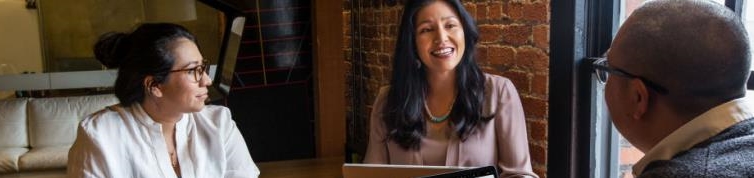 Value Calculation
There are many ways to measure customer satisfaction, but it is most common to use some type of survey or feedback mechanism. Then the results can be turned into a CSAT or NPS value.
CSAT would be adding up all of the scores and dividing by the total possible 
Example
You ask 10 people to rate your service on a scale of 1-10. Four people respond with 8 and 6 people respond with 7. You can add all of the scores – 8+8+8+8+7+7+7+7+7+7 = 74. The total possible was 100. So you receive 74 out of 100 or 74%
NPS is based on how likely someone is to recommend your service. You could still ask for a response from 1-10 and then assume that some level is prompter – say 8 and up and some level is detractors – say 6 and down.
NPS is the % of promoters - % of detractors.

To measure a financial value, you’d need to see how customer satisfaction was reflected in other metrics like customer retention or number of new customers.
Improve customer service performance with tailored LLMs for higher first-time call resolution. Improve customer communications whether through improved writing or improved call scripts.​
How AI can help improve customer satisfaction
Incorporate feedback
Enhance customer loyalty
Rapidly analyze customer feedback
Quickly create recommendations
Swiftly update scripts and processes
Create communications to socialize the changes
Better understand customers
Resolve issues on the first call
Limit the need for escalations
Anticipate emerging trends
KPI – Employee turnover
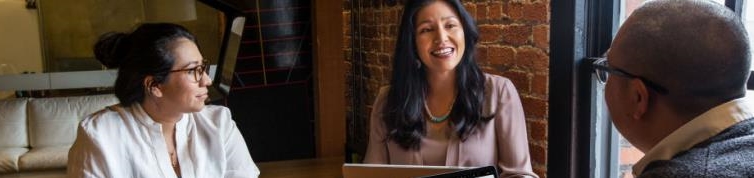 Value Calculation
Determine the change in employee turnover: Compare the turnover rate of employees with the AI solution with a group that does not have it (or with a historical number)
Calculate the cost of replacing an employee: This is often a percentage of wages.
Calculate the total savings: Multiply the change in employee turnover by the cost of hiring and by the number of employees using the solution.
Example
The AI solution is used by 100 people who make $100k per year and the cost of replacing one of these employees is 6 months salary. Prior to deployment an average of 6 employees left per year. After deployment only 3 employees leave per year. So the saving is 3% change in turnover * 100 people * $50k to hire = $150,000.
Retain critical plant and headquarters staff by improving the work/life balance of all workers by simplifying overhead tasks. Improve skilling to provide more growth opportunities and increase internal hiring.​
How AI can help reduce employee turnover
Improve quality of internal materials and processes
Improve employee collaboration​
Create internal feedback loop ​
Improve job descriptions for further role clarity
Improve company meetings with summarization and recap
Completely focus during the meeting
Use Copilot in Loop to drive internal collaboration
Use Copilot to surface ice breakers
Draft employee surveys
Analyze surveys to gain valuable insights into what makes employees happy or areas that need improvement within the organization
KPI – Product time to market
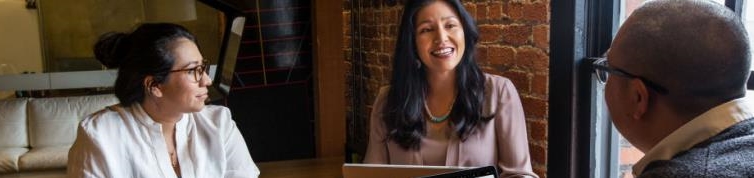 Value Calculation
Time to market is the time between approving a product concept to making it available for sale. It could apply to new products or product updates.
Companies measure time to market in different ways. What we want to show is that the average time to market is changing so the ways its calculated is not relevant.
Measure to the average time to market before using AI solutions and the average time to market when using AI solutions. The difference is the change in time to market.
You can measure the value using the average sales per day multiplied by the number of days delayed.
Example
If the time to market is improved by 10 days and the average sales per day is $500,000. Then you could achieve $5,000,000 in additional revenues.
Use Copilot capture customer needs and then support coordination of product development activities.
How AI can help speed product time to market
Boost productivity
Improve your data​
Rapidly find information
Diagnose problems faster
Check for similar issues and resolutions
Quickly send follow-up communications
Use Copilot Studio for secure data retrieval from existing systems
Quickly analyze trends
Generate informative charts
Create strategy presentations
Manufacturing
Simplify tasks for plant employees
Start
Microsoft 365 Copilot Chat
Frontline workers in the factory, warehouse, or other locations can use Copilot Chat to assist with tasks throughout their day to free up time and energy to focus on production activities and increase plant output.

Customer reference: Siemens connects frontline workers and engineers for real-time problem-solving
Draft a shift summary
Simplify documentation
Find service manual information
Provide a few brief details of what happened on the shift and ask Copilot to turn it into a shift report.
Documentation provided for a new procedure isn’t written very clearly. Ask Copilot to create a draft with simpler writing.
The manual for a piece of equipment has gone missing.
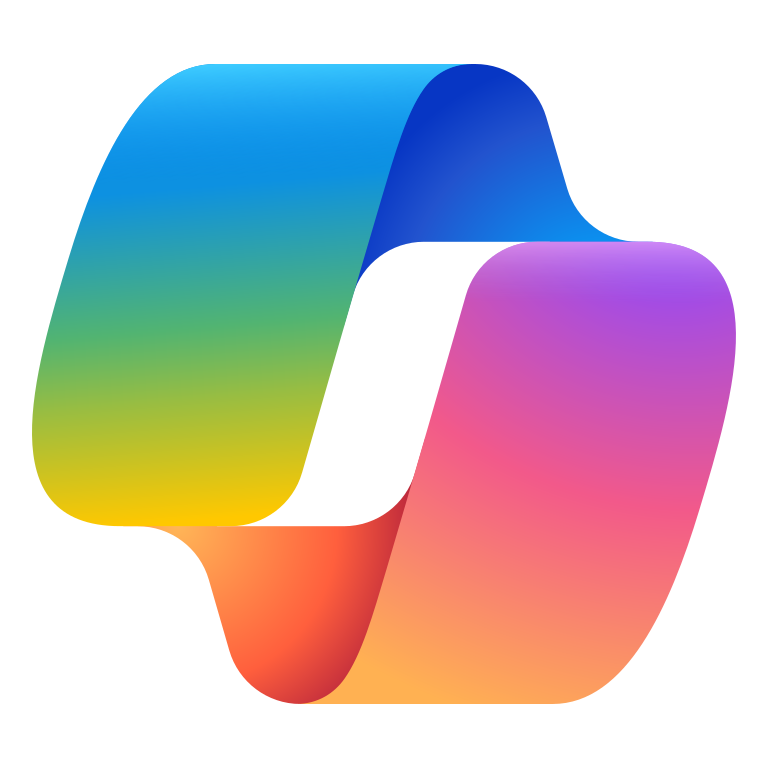 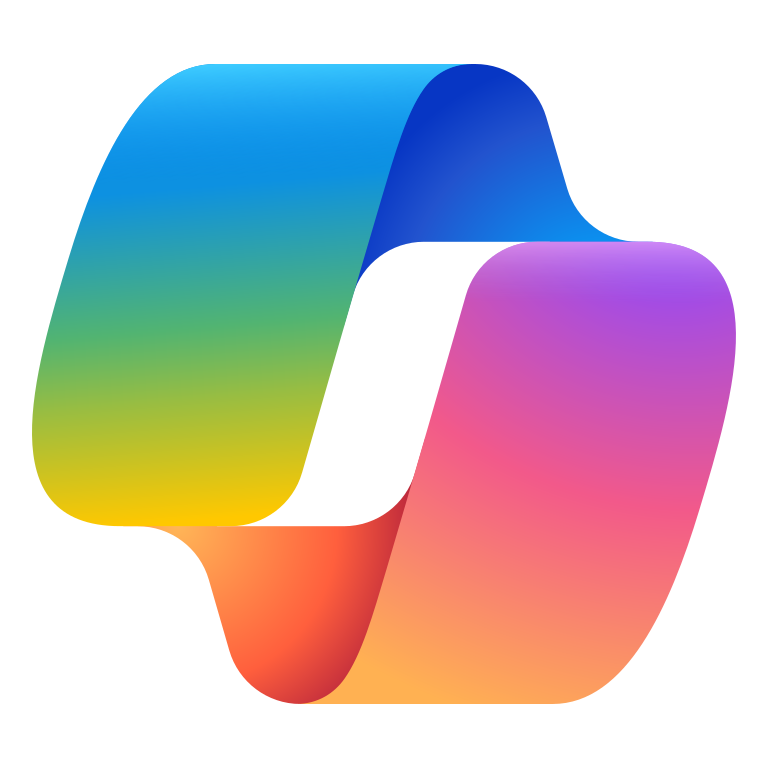 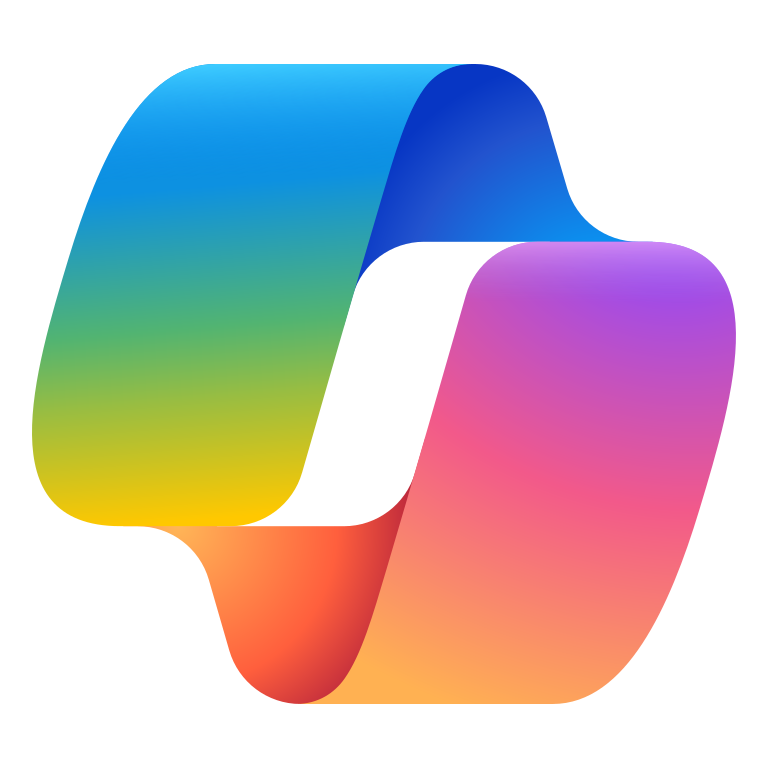 Copilot Chat1
Copilot Chat1
Copilot Chat1
Benefit: Save time on shift turnovers to focus on higher-value tasks.
Try in Prompt Gallery: End of day report
Benefit: Ensure that everyone on the team has clear, understandable procedures.
Try in Prompt Gallery: Help me understand
Benefit: Ask Copilot to find the required maintenance procedure.
KPIs impacted
Draft an email
Create an incident report
When bringing up a sensitive topic with a manager in an email ask Copilot to write the first draft.
When producing documentation of a safety incident use Copilot to ensure clarity and completeness.
Production downtime
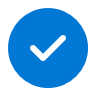 Employee satisfaction
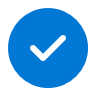 Value benefit
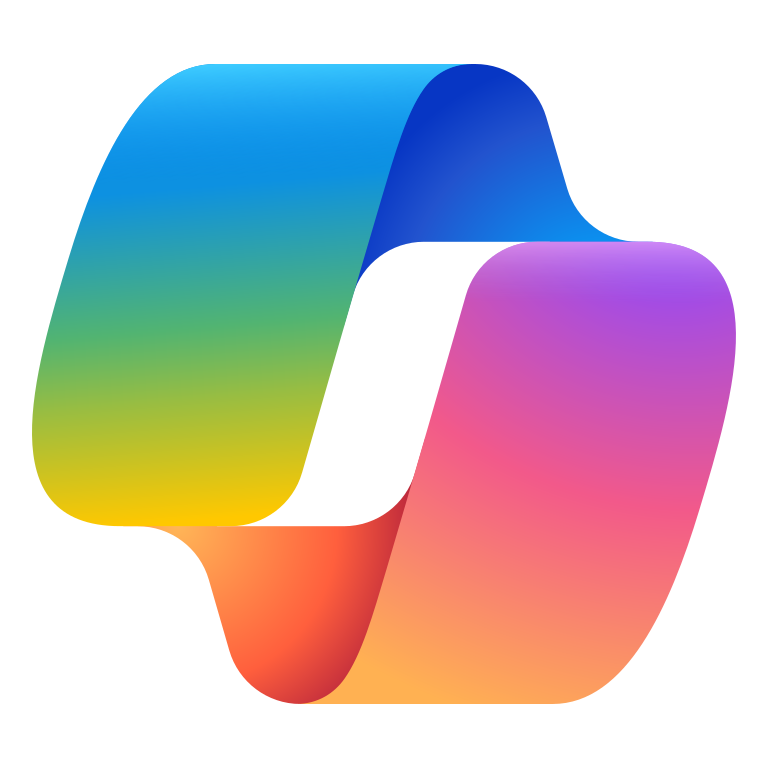 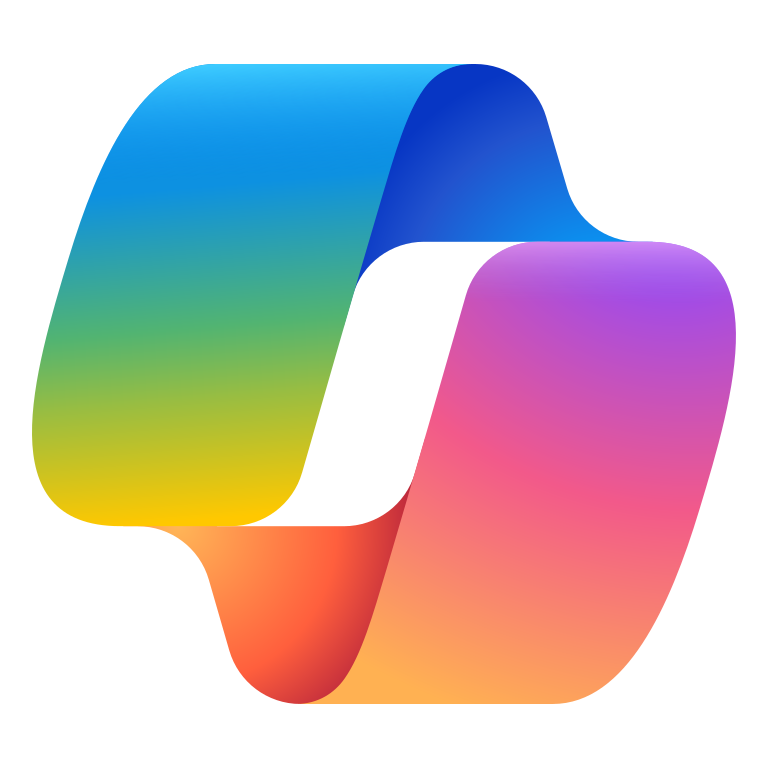 Copilot Chat1
Copilot Chat1
Cost savings
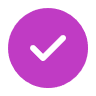 Benefit: Get a first draft faster with Copilot by providing a few details and letting Copilot figure out the best way to say it.
Try in Prompt Gallery: Kickstart a draft
Benefit: Use Copilot to ensure that the report is well-written.
Try in Prompt Gallery: Improve your writing
Employee experience
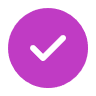 Manufacturing
Identify new suppliers
Start
Microsoft 365 Copilot Chat
Procurement teams can use Copilot Chat to assist with research and collaboration to find new suppliers.
Identify new sourcing options
Assess firm viability
Research online sentiment
Ask Copilot to create a table rating potential suppliers based on a set of criteria.
Ask Copilot to summarize supplier annual reports and ESG reports. Also identify any recent acquisitions or divestitures.
Have Copilot provide an assessment of customer satisfaction for the potential suppliers.
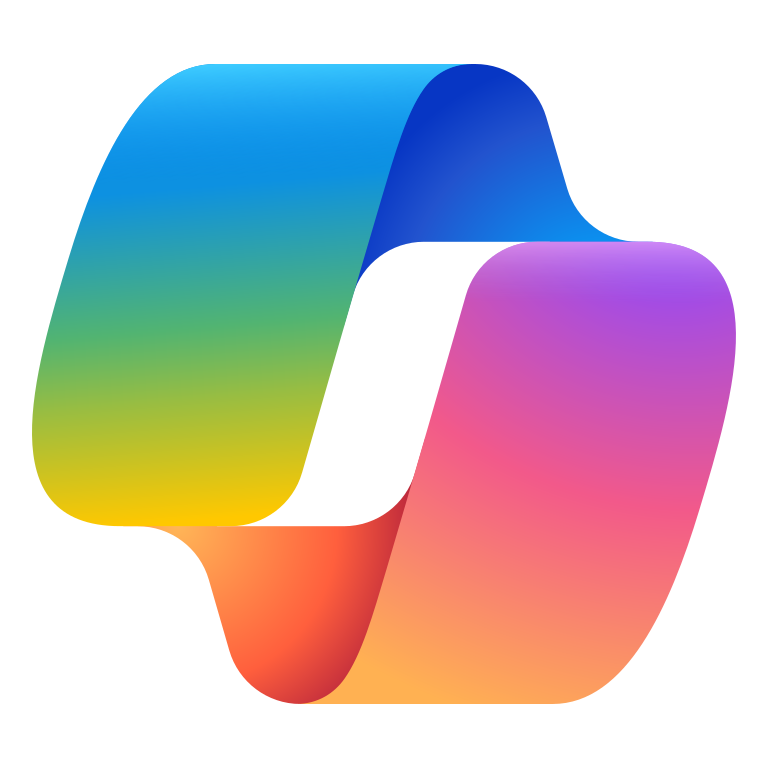 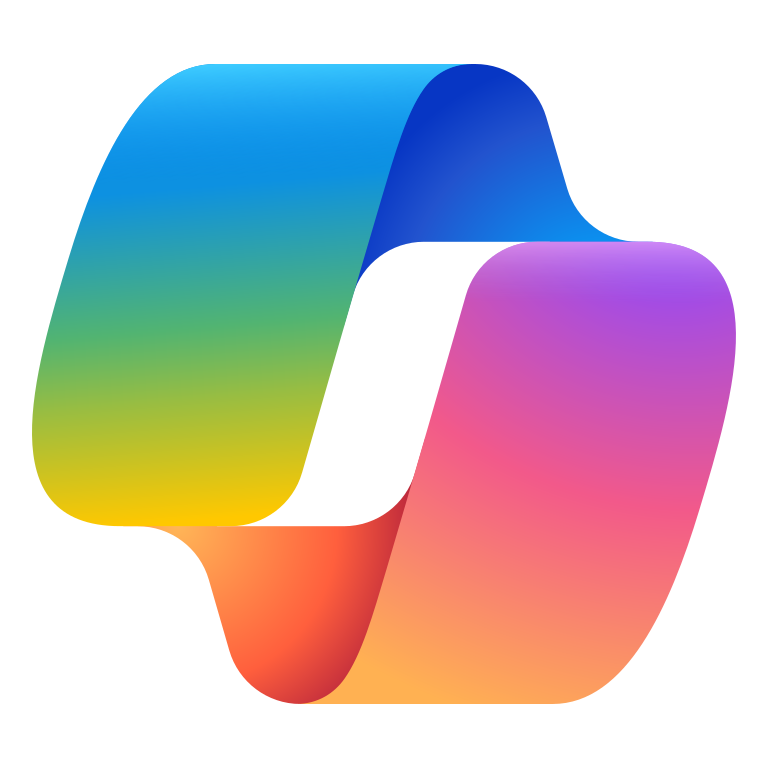 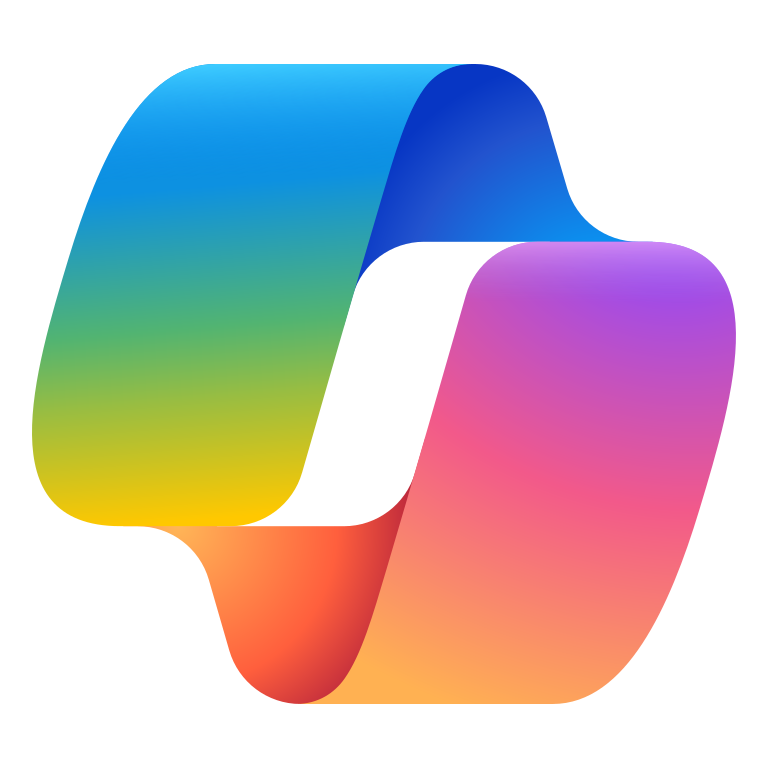 Copilot Chat1
Copilot Chat1
Copilot Chat1
Benefit: Quickly find new potential suppliers with an initial set of criteria to support further research.
Benefit: Ensure that suppliers meet your organization’s criteria for financial viability or have required certifications.
Benefit: Use Copilot to speed research into potential quality and service issues.
KPIs impacted
Draft RFx documents and communication
Research individual products
Ask Copilot to draft communications such as approval requests, status emails, and supplier communications.
Ask Copilot to verify whether suppliers or products meet specific industry criteria or capabilities.
Materials Costs
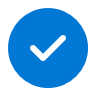 Employee satisfaction
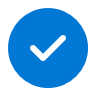 Value benefit
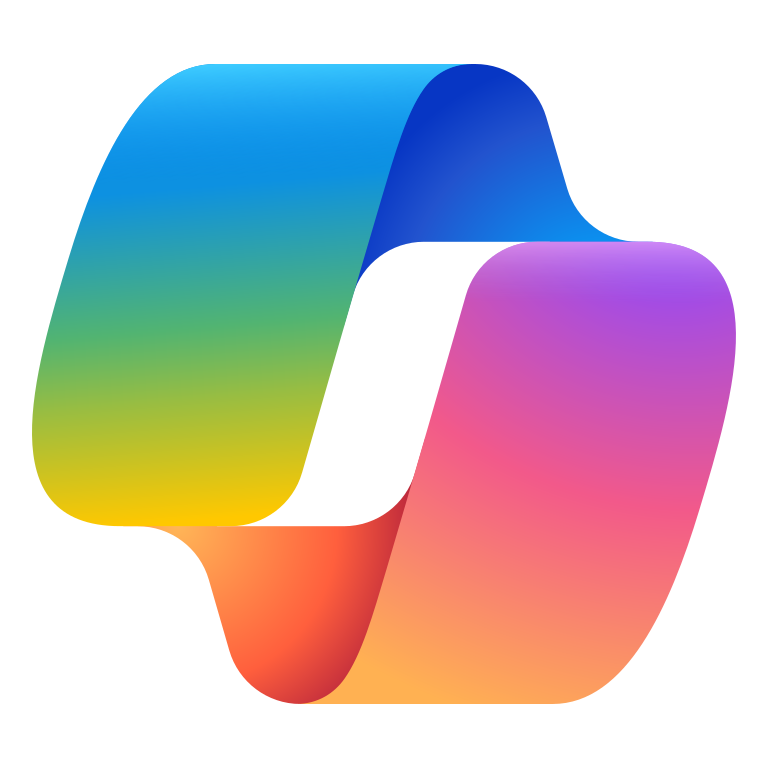 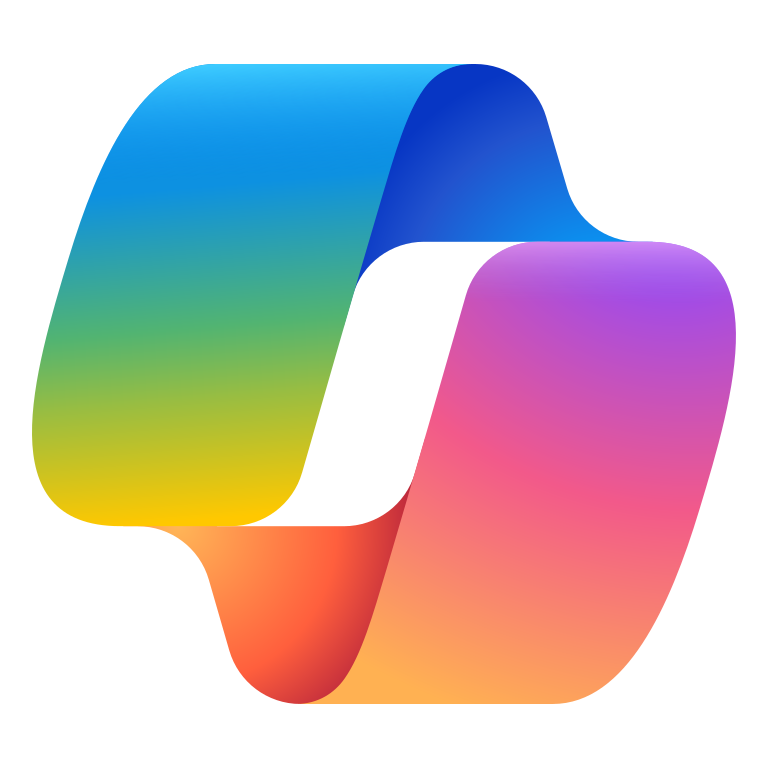 Copilot Chat1
Copilot Chat1
Cost savings
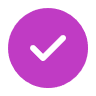 Benefit: Get a first draft faster with Copilot by providing a few details and letting Copilot figure out the best way to say it.
Try in Prompt Gallery: Kickstart a draft
Benefit: Summarize lengthy and potentially confusing product specifications to get the required information quickly.
Employee experience
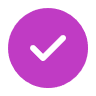 Manufacturing
Generate new product ideas
Start
Microsoft 365 Copilot Chat
With AI product teams can get assistance with research, ideation, and collaboration to quickly generate innovative solutions.
Customer insights
Market Research
Product ideas
Use Copilot to analyze customer feedback. Perform sentiment analysis such as identifying common pain points and feature requests to understand what features or products customers are looking for.
Summarize recent market trends, competitor products, and consumer preferences from external sources.
Ask Coplot for initial new product ideas based on industry trends and market needs or suggest enhancements to raw ideas.
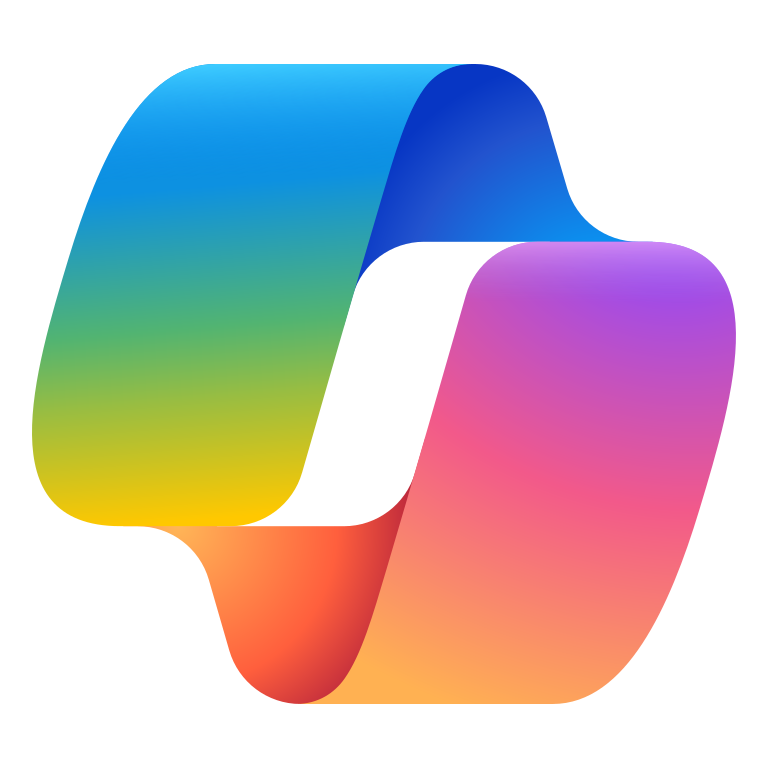 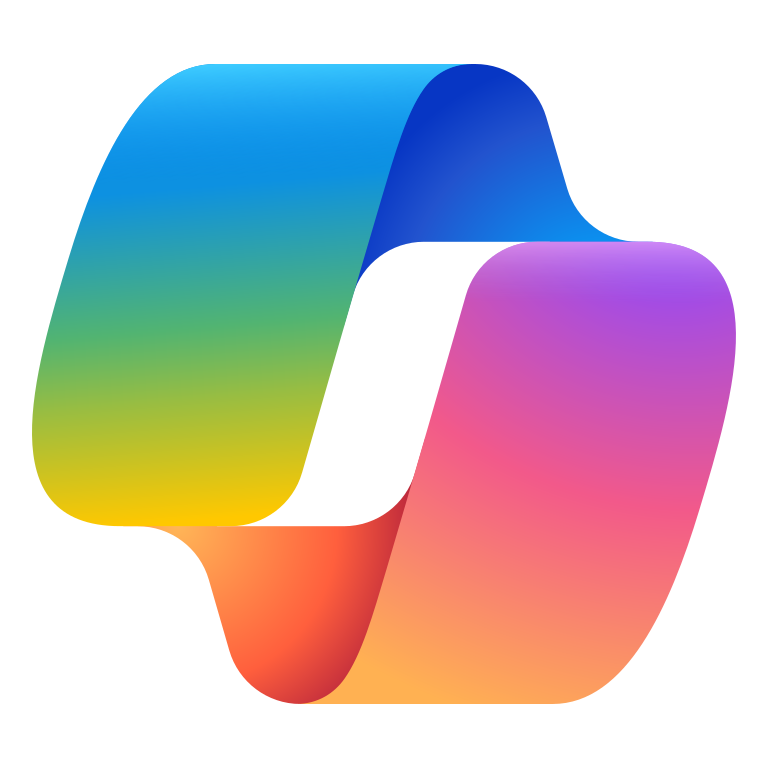 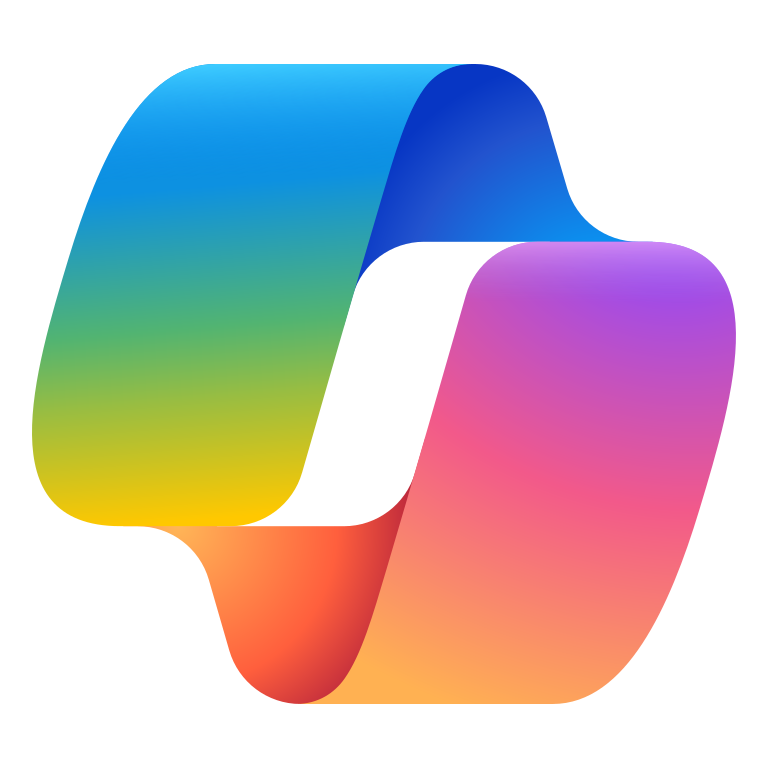 Copilot Chat1
Copilot Chat1
Copilot Chat1
Benefit: Gain a deeper understanding of customer needs and preferences, enabling more targeted and effective product development.
Benefit: Stay ahead of the competition by leveraging up-to-date market intelligence, ensuring your products meet current consumer demands and industry standards.
Benefit: Accelerate innovation by generating a diverse range of ideas, reducing time-to-market for new products and enhancing your competitive edge.
KPIs impacted
Documentation
Analyze product catalog
Collaborative ideation
Ask Copilot to draft a proposal based on the current set of ideas and related research.
Use an agent to query the current product catalog to see if ideas have already been tried or implemented in other areas.
Ask Copilot to summarize the conversations about the new product ideas that have happened in chat and email.
Time to market
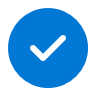 Customer satisfaction
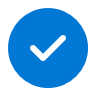 AI Agent3
+ Connection to SharePoint
Value benefit
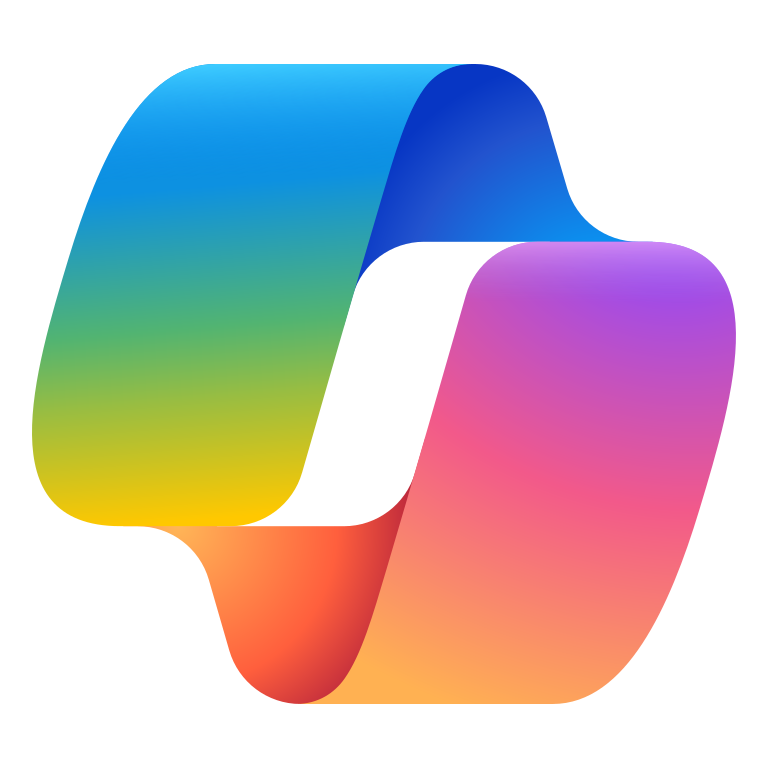 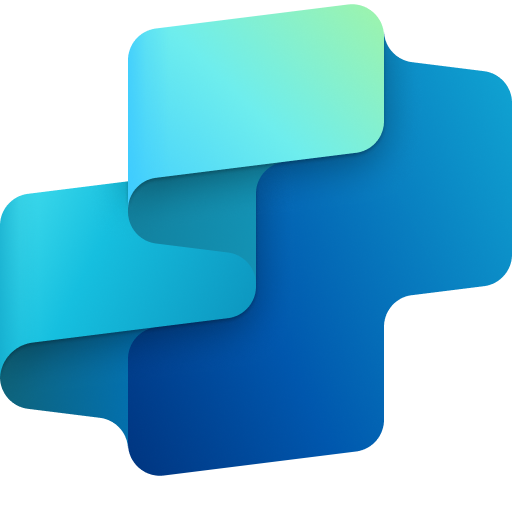 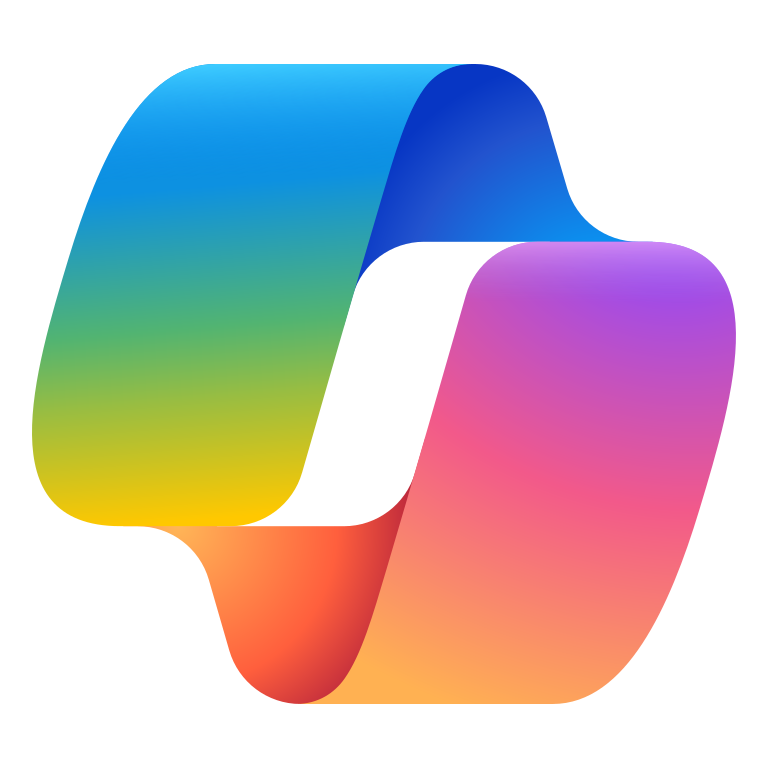 Copilot Chat1
Copilot Chat1
Revenue growth
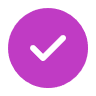 Benefit: Quickly create a first draft and then have Copilot help with updates to provide greater clarity.
Benefit: Save time by checking new ideas against current products and past development efforts to avoid duplicating prior efforts.
Benefit: Collect ideas from across various conversations to ensure all ideas are captured and evaluated efficiently.
Manufacturing
Reduce freight leakage
Build
Copilot Studio/GitHub and Azure AI Foundry
Even in an era of hyper-automation and efficiency, inaccurate charges buried in invoices—misapplied fees, undetected errors—can quietly build up significant potential overpayments.  AI can automate the process of finding errors and reduce overpayments.

Customer reference: Dow is transforming freight invoicing with Copilot
Identify incoming invoices
Categorize invoice
Scan for errors
an AI Agent automatically scans all incoming emails for freight invoices in a PDF or Word format.
Match the invoice to a contract and categorize the invoice by shipment type across land-based, air, barge, as well as geography.
Using a set of rules based on the invoice categorization look for missing data, late codes, and accessorial fees, weight discrepancies, inaccurate rates, misapplied fees, inaccurate labeling such as NMFC codes and flag for further analysis.
Freight Leakage Agent3
+ Connection to logistics system
Freight Leakage Agent3
+ Connection to Exchange
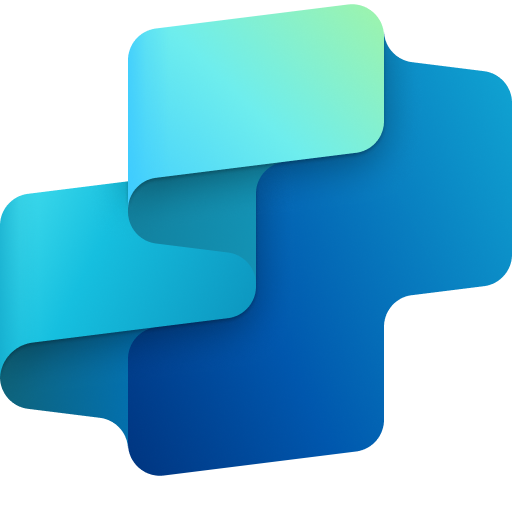 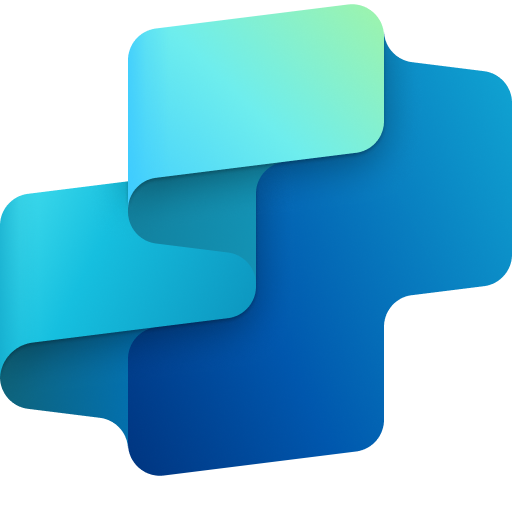 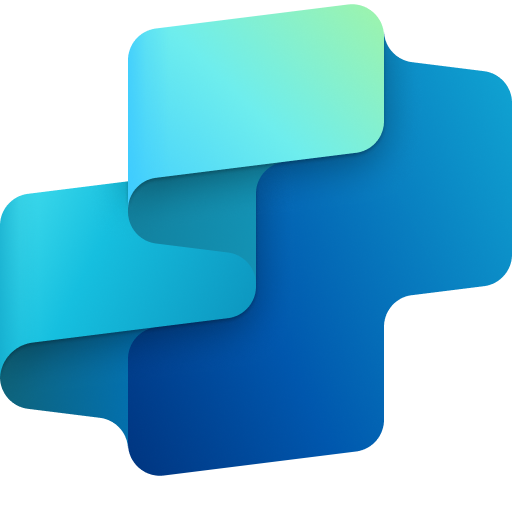 Freight Leakage Agent3
+ Azure Logic Apps
+ Connection to logistics system
Benefit: Automatically identify incoming invoices for analysis.
Benefit: Categorize invoice to apply varying analysis rules based on shipment type.
Benefit: Prioritize employee time by identifying likely errors for further analysis.
KPIs impacted
Prepare reports
Query the database
Update database
Generate a variance report for all shipment showing estimated versus actual shipping costs.
Use Copilot to further analyze data across invoices such as duplicate charges, delays, routing inefficiencies, etc.
Identify specific data from the invoice along with the matching contract data and enter the data into an invoicing database for further analysis.
Materials costs
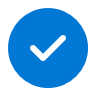 Value benefit
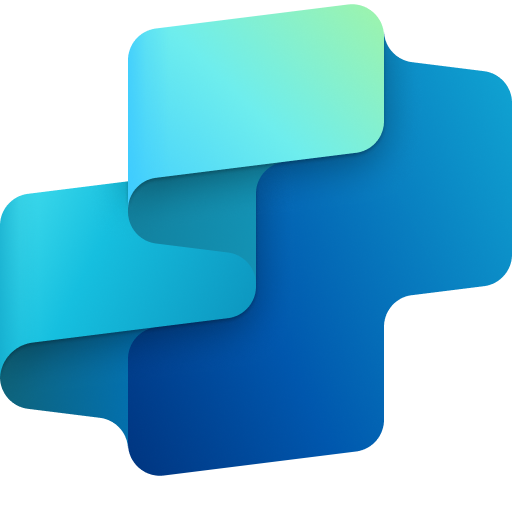 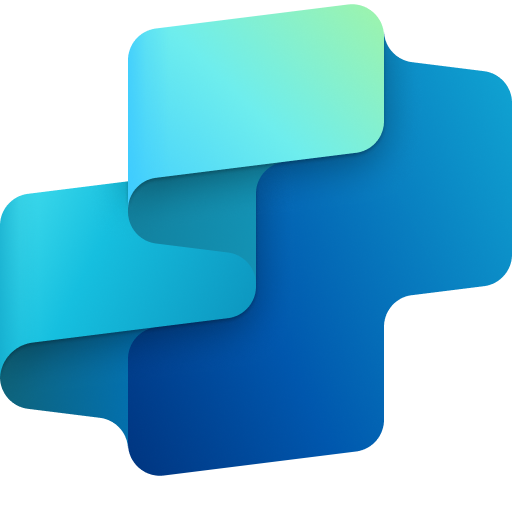 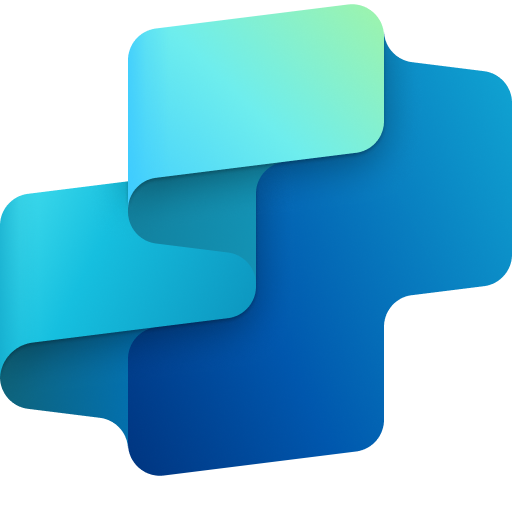 Freight Leakage Agent3
+ Connection to invoice database
Freight Leakage Agent3
+ Connection to invoice database
Freight Leakage Agent3
+ Connection to invoice database
Cost savings
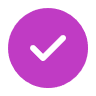 Benefit: Document billing errors to simplify the process to reclaiming fees from freight forwarders.
Benefit: Allow procurement analysts to use natural language queries to uncover valuable insights to reduce shipping costs.
Benefit: Automate data entry and create a dataset to analyze shipping inefficiencies.
Manufacturing
Improve factory safety
Extend
Copilot Studio
Empower manufacturing frontline workers with AI solutions that assist with safety-related activities to help reduce incidents.

Implementation information: Copilot Studio Factory Safety Agent
Real-time incident management​
Incident summarization​
Inspection planning​
Use Copilot to get step-by-step guidance on corrective actions to address incidents​.
When reporting an incident to a safety officer through email ask Copilot to write the first draft. ​
Easily plan inspections by asking Copilot to get the required checklists. ​
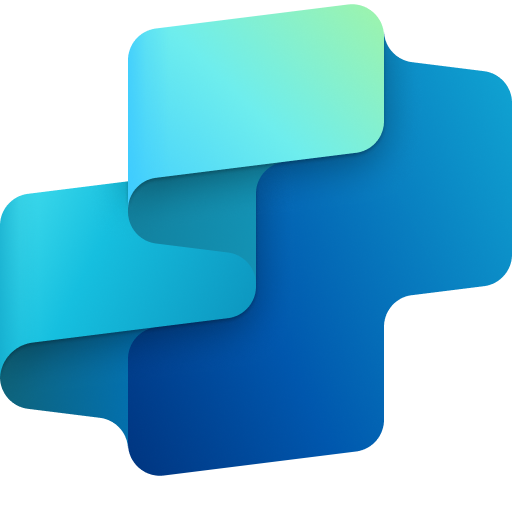 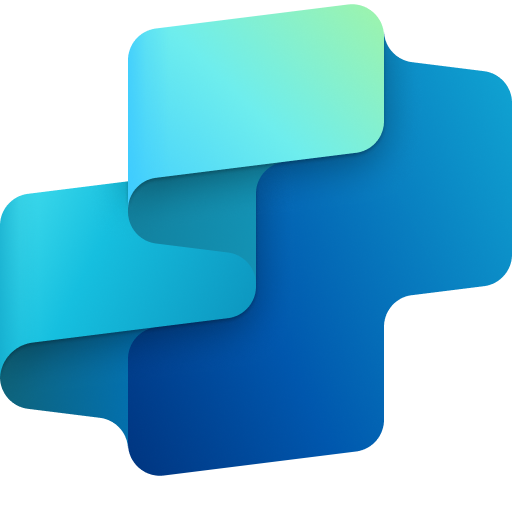 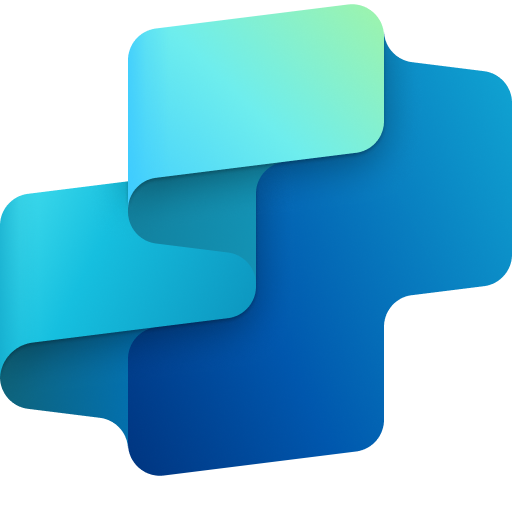 AI Agent3
AI Agent3
AI Agent3
Benefit: Speeds up response times and ensures consistent management of safety incidents. ​
Benefit: Ensures timely response to incidents, minimizing risks and preventing future occurrences​.
Benefit: Saves time by automating inspection preparation and reporting. ​
KPIs impacted
Worker skilling​
Ask safety questions​
Inspection reporting​
Copilot can conduct personalized training sessions and monitor training evaluation metrics​.
Get answers to safety-related queries in real-time during inspections​.
Ask Copilot to convert inspection notes or images into text and create a detailed inspection report​.
Health and safety metrics
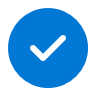 Value benefit
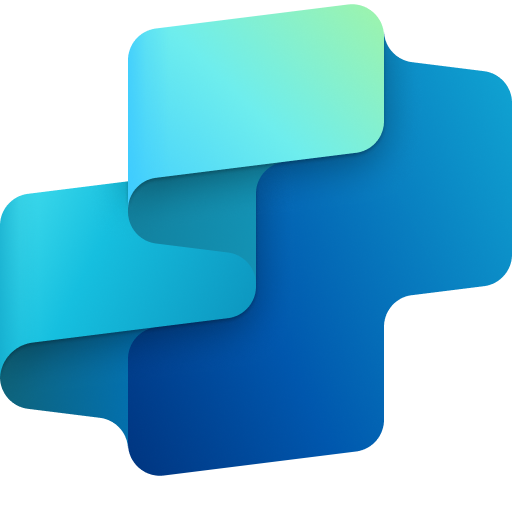 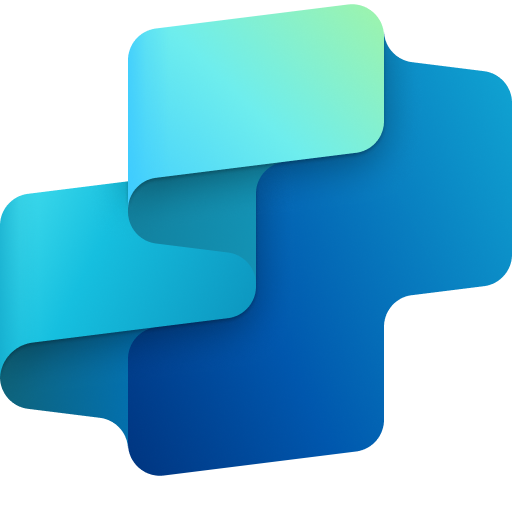 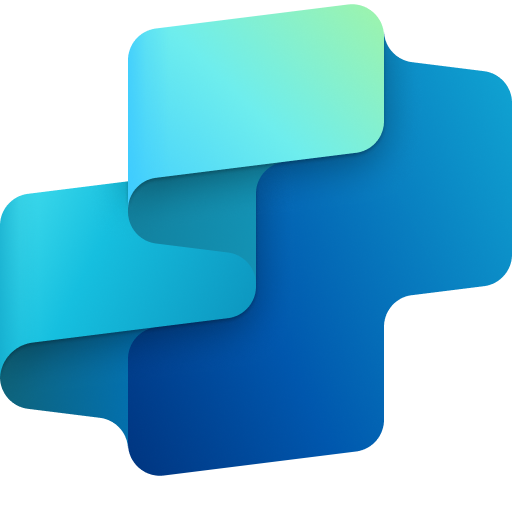 AI Agent3
AI Agent3
AI Agent3
Cost savings
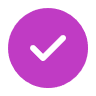 Benefit: Ensures consistent skill development and compliance with safety guidelines. Reduces the risk of accidents by maintaining a well-trained workforce.​
Benefit: Provides instant access to accurate safety information, promoting informed decision-making and reducing the risk of non-compliance​.
Benefit: Saves time by converting handwritten notes to well-written reports​.
Manufacturing
Contract lifecycle management
Build
Copilot Studio
Help to improve contract terms and pricing though AI analysis and speed the contract negotiation and approval process.

Customer reference: Network Rail embraces a more efficient and safer data-driven future
Summarize pending contracts
Review contract details
Revise terms
A contract manager reviews a high volume of supplier contracts daily to ensure accuracy, compliance, and efficiency in managing numerous supplier and client agreements.
For a specific high priority contract, ask to compare key clauses with industry and organization standards to ensure compliance and identify potential concerns.
Review the highlighted potential discrepancies, compare to existing contracts, and make revisions as needed.
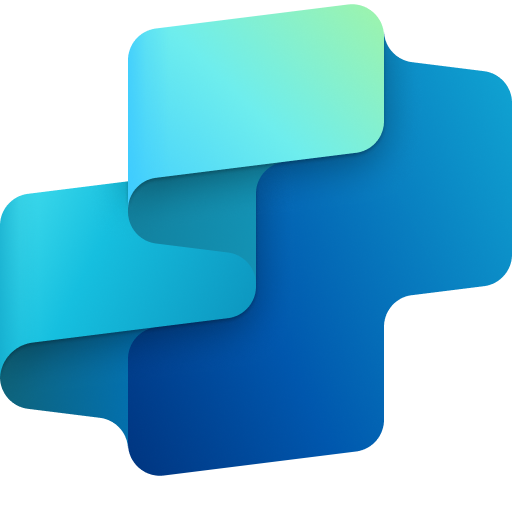 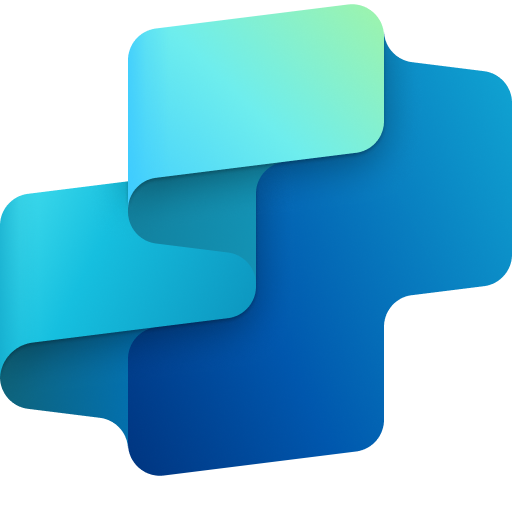 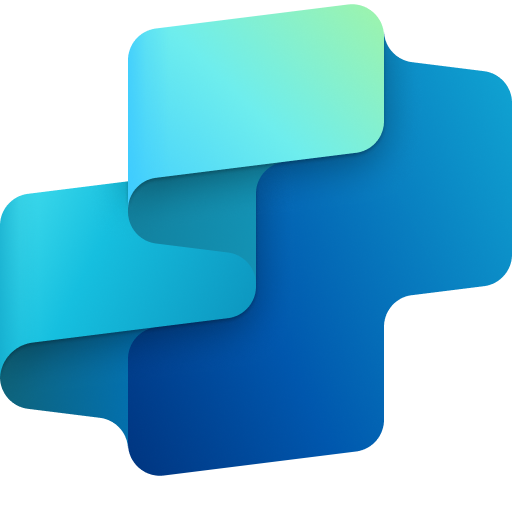 AI Agent3
+ Connection to CLM solution
AI Agent3
+ Connection to CLM solution
AI Agent3
+ Connection to CLM solution
Benefit: Summarize pending contracts including critical deadlines the list of contracts requiring review and prioritize them by urgency and relevance to current projects.
Benefit: Cross reference contracts with organizational and regulatory standards with Copilot to highlight potential discrepancies or non-compliant clauses such as pricing and penalty terms.
Benefit: Compare identified clauses to past contracts using Copilot to recommend revisions for more balanced terms based on historical data and industry standards.
KPIs impacted
Summarize contract activity
Contract status overview
Communicate revisions
At the completion of each day, the contract manager needs to track activities, contract status, and next steps for each contract.
During the day, the contract manager can review the status of all open contracts to assess their progress.
Once potential revisions are identified, draft email with updated contract terms highlighted and send back to legal team for e-signature.
Materials costs
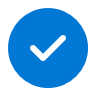 Value benefit
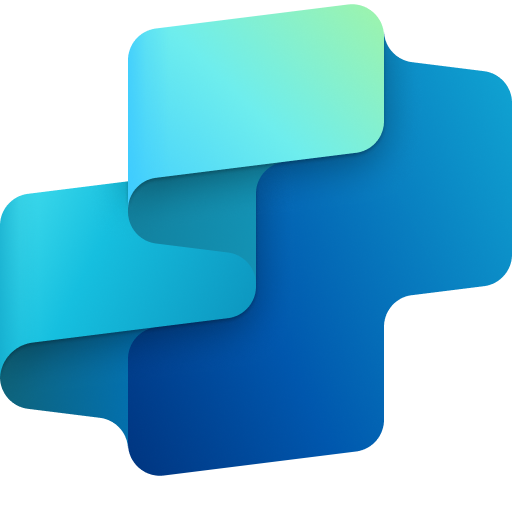 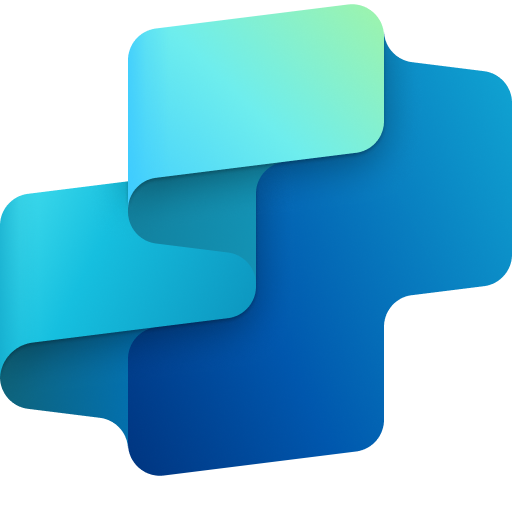 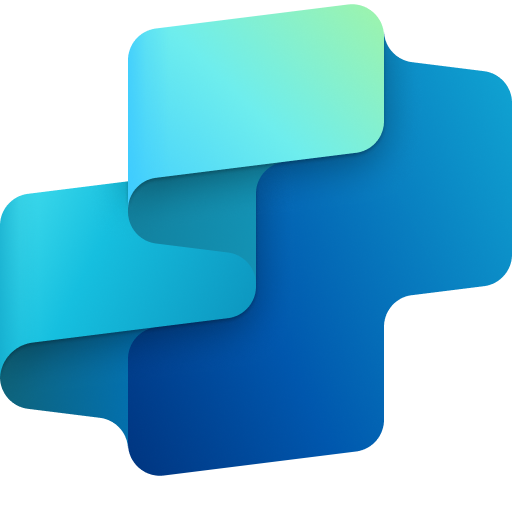 AI Agent3
+ Connection to CLM solution
AI Agent3
+ Connection to CLM solution
AI Agent3
+ Connection to CLM solution
Cost savings
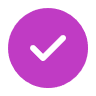 Benefit: Generate a contract report summarizing the work done on all contracts including completed items, contract activities, completed approvals, and open tasks for a specific time.
Benefit: Create a table with status of all ongoing contract negotiations highlighting items that may require immediate attention such as approval or updates.
Benefit: Draft email to legal team on recommended revisions requesting the identified updates be made and communicated to the supplier for new e-signature.
Manufacturing
Perform factory maintenance
Extend
Microsoft 365 Copilot and Copilot Studio
Deliver critical information and expert assistance to workers during maintenance activities to reduce downtime.

Customer reference: Network Rail embraces a more efficient and safer data-driven future
Assessment
Expert assistance
Safety compliance checklist
Use Copilot to quickly access technical manuals, schematics, and repair histories, query them in natural language, and get responses including troubleshooting instructions.
Use Copilot to identify the right expert for your problem and call them to get remote assistance. Transcripts from Teams Phone calls can be used to improve the maintenance database content.
Copilot drafts a tailored safety checklist to ensure adherence to both equipment-specific as well as personal safety measures.
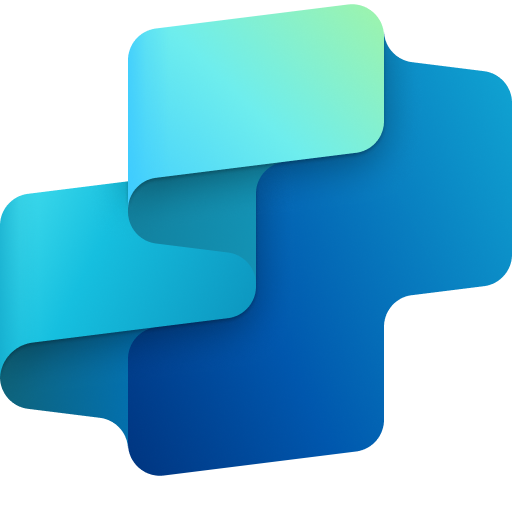 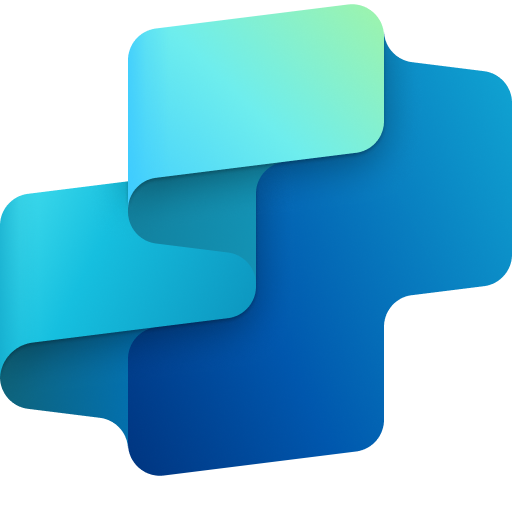 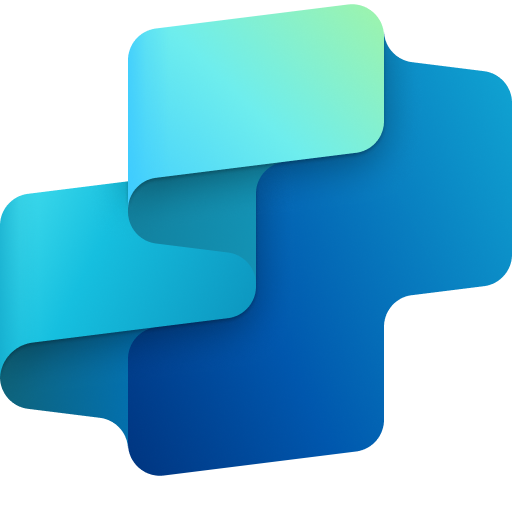 Factory Maintenance Agent3
+ Connection to SharePoint tech manual repository
+ Connection to maintenance database
Factory Maintenance Agent3
+ Connection to SharePoint tech manual repository
+ Connection to maintenance database
Factory Maintenance Agent3
+ Connection to skills database
Benefit: Simplify access to repair information enabling faster and accurate issue resolution leading to reduced downtime.
Benefit: Perform faster and accurate diagnosis and resolutions aided by experts.
Benefit: Improved safety compliance, avoiding accidents and compliance issues.
KPIs impacted
Document the work
Repair instructions
Parts identification
Document job completion with structured forms or checklists, ensuring all necessary details such as actions taken, parts used, and time spent are accurately captured.
Copilot can produce repair instructions in natural language and explain any instructions that are unclear.
Click a photo of a part that is faulty or worn out and use Copilot to identify the part information so that a replacement can be ordered.
Production downtime
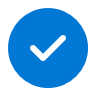 Value benefit
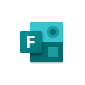 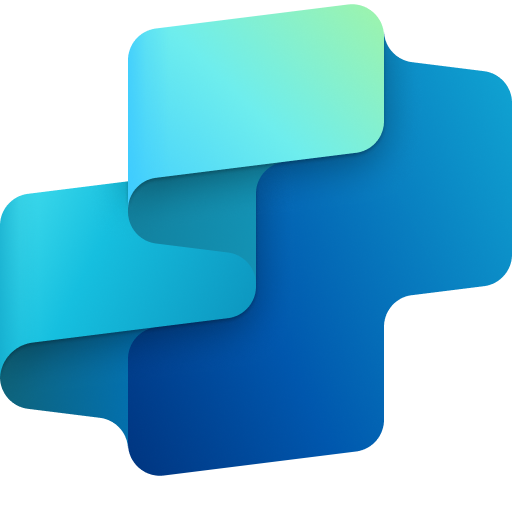 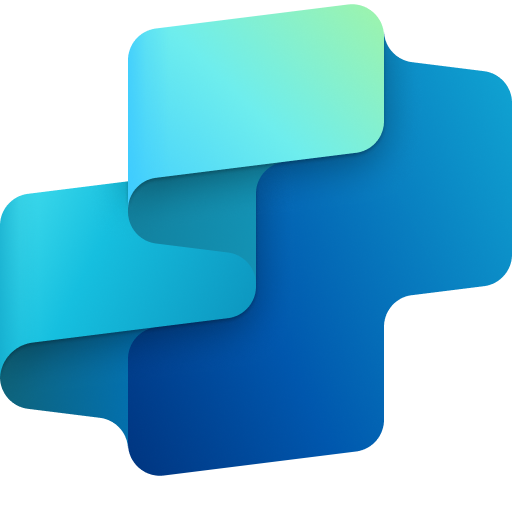 Copilot in Forms
Factory Maintenance Agent3
+ Connection to SharePoint tech manual repository
+ Connection to maintenance database
Factory Maintenance Agent3
+ Connection to SharePoint tech manual repository
+ Connection to maintenance database
Cost savings
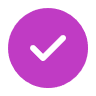 Benefit: Streamline documentation, ensuring accurate and comprehensive records that improve the agent’s ability to assist with future repairs.
Benefit: Speed time to repair and help ensure that repairs are done correctly.
Benefit: Instantly identify parts for reordering from photos, eliminating guesswork and expediting the process.
Increase revenue
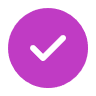 Manufacturing
Perform factory maintenance (simple version)
Extend
Copilot Studio
Deliver critical information and expert assistance to workers during maintenance activities to reduce downtime.
Assessment
Expert assistance
Safety compliance checklist
Use Copilot to quickly access technical manuals, schematics, and repair histories, query them in natural language, and get responses including troubleshooting instructions.
Use Copilot to identify the right expert for your problem based on a document of subject matter experts for each equipment type.
Copilot drafts a tailored safety checklist to ensure adherence to both equipment-specific as well as personal safety measures.
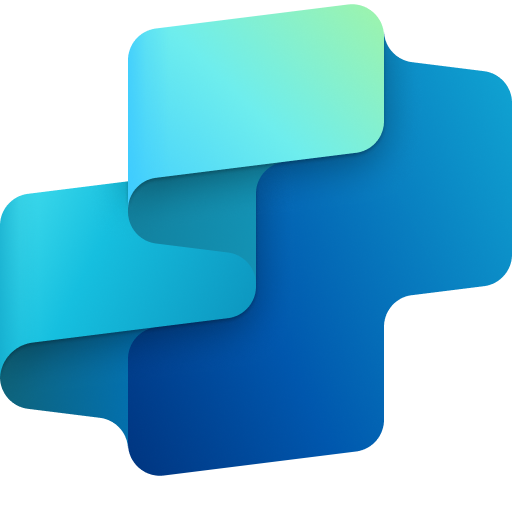 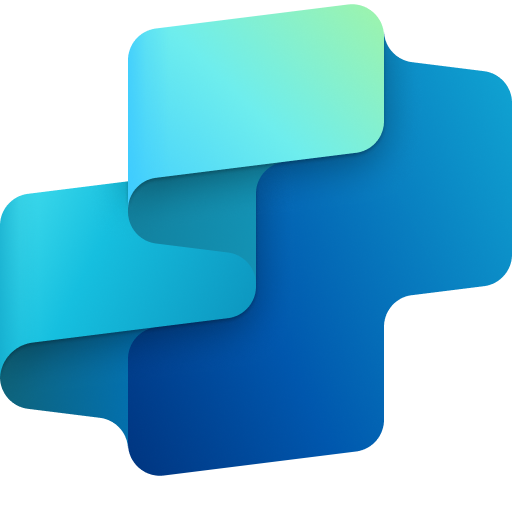 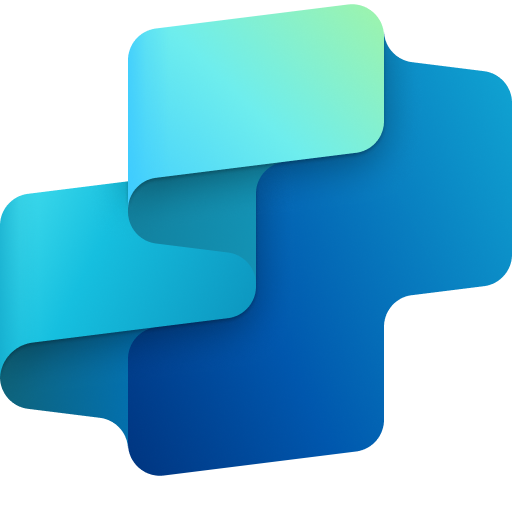 AI Agent3
+ Connection to SharePoint tech manual repository
AI Agent3
+ Connection to SharePoint tech manual repository
AI Agent3
+ Connection to SharePoint tech manual repository
Benefit: Simplify access to repair information enabling faster and accurate issue resolution leading to reduced downtime.
Benefit: Perform faster and accurate diagnosis and resolutions aided by experts.
Benefit: Improved safety compliance, avoiding accidents and compliance issues.
KPIs impacted
Document the work
Repair instructions
Document job completion with structured forms or checklists, ensuring all necessary details such as actions taken, parts used, and time spent are accurately captured.
Copilot can produce repair instructions in natural language and explain any instructions that are unclear.
Production downtime
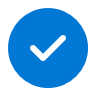 Value benefit
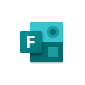 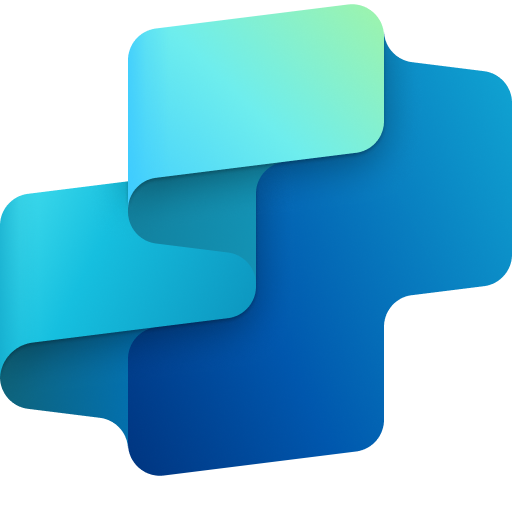 Copilot in Forms
AI Agent3
+ Connection to SharePoint tech manual repository
Cost savings
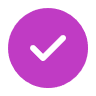 Benefit: Streamline documentation, ensuring accurate and comprehensive records that improve the agent’s ability to assist with future repairs.
Benefit: Speed time to repair and help ensure that repairs are done correctly.
Employee experience
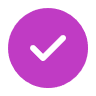 Manufacturing
Assist field service advisors
Extend
Microsoft 365 Copilot and Copilot Studio
Deliver critical information and expert assistance to workers during field service activities to speed repairs.

Customer reference: Siemens connects frontline workers and engineers for real-time problem-solving using AI
Assessment
Expert assistance
Safety compliance checklist
Use Copilot to quickly access to technical manuals, schematics and repair histories, query them in natural language and get responses including troubleshooting instructions.
Use Copilot to identify the right expert for your problem and call them to get remote assistance. Transcripts from Teams Phone calls can be used to improve the maintenance database content.
Copilot drafts a tailored safety checklist to ensure adherence to both equipment-specific as well as personal safety measures.
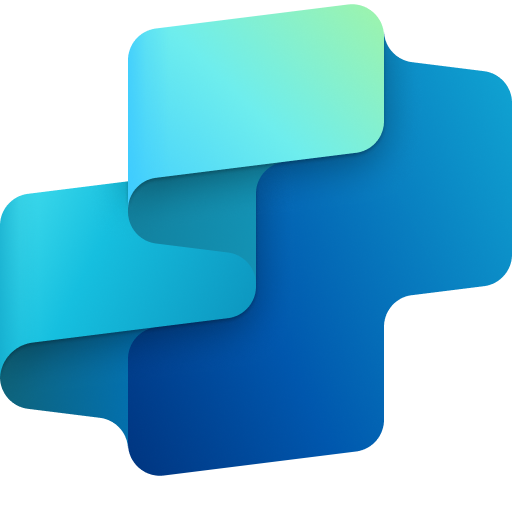 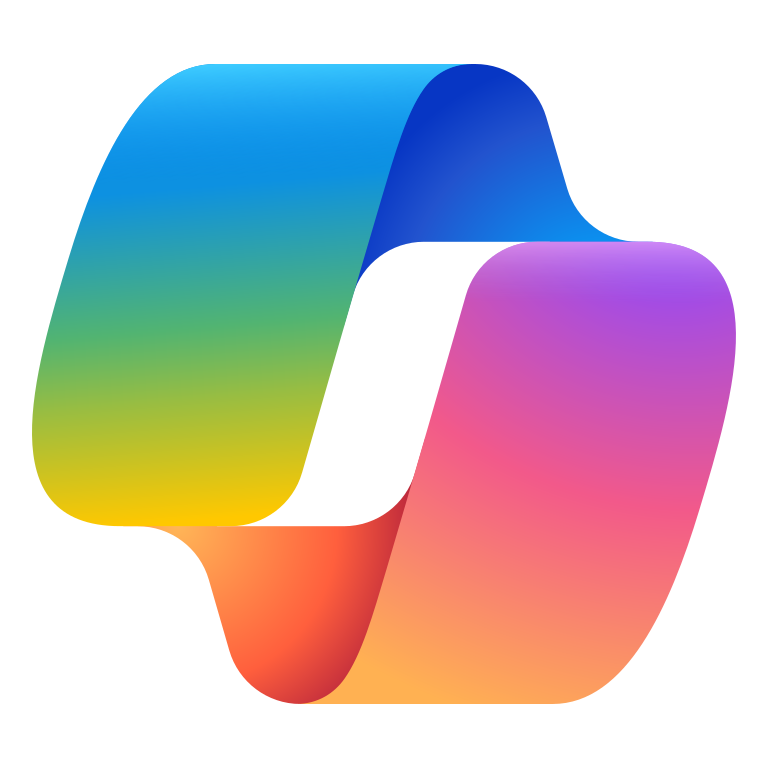 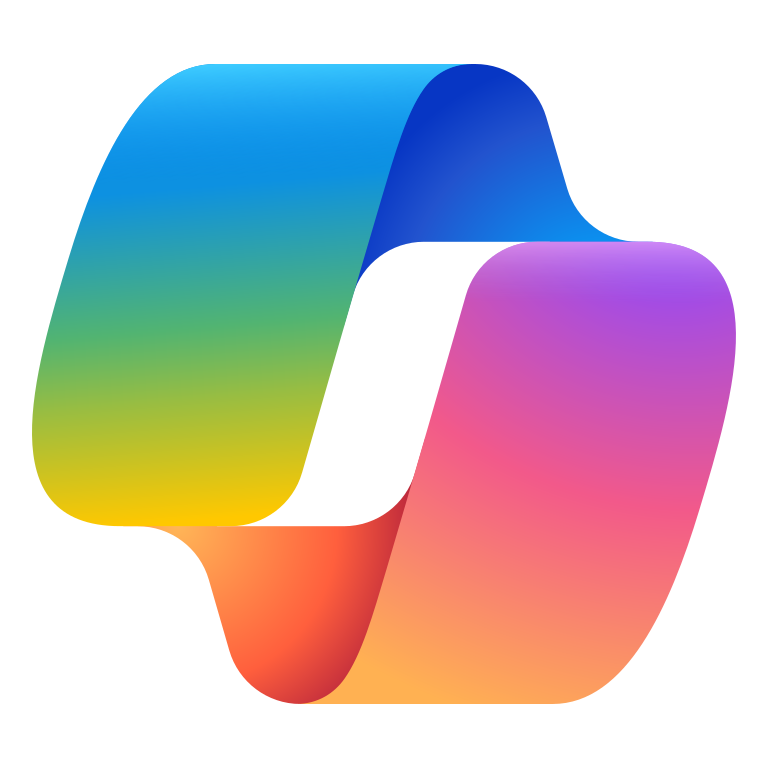 Copilot Chat2
Copilot Chat2
AI Agent3
+ Connection to CRM solution
+ Connection to SharePoint tech manual repository
Benefit: Simplify access to information in the field enabling faster and accurate issue resolution leading to reduced downtime and fewer customer callbacks.
Benefit: Perform faster and accurate diagnosis and resolutions aided by experts reducing time to repair and customer callbacks.
Benefit: Improved safety compliance, avoiding accidents and compliance issues.
KPIs impacted
Document the work
Upsell/Cross-sell recommendations
Parts identification
Document job completion with structured forms or checklists, ensuring all necessary details such as actions taken, parts used, and time spent are accurately captured.
Copilot can suggest additional products or services based on the current maintenance context, such as upgrades or complementary parts.
Click a photo of a part that is faulty or worn out and use Copilot to identify the part information so that a replacement can be ordered.
Customer satisfaction
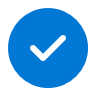 Value benefit
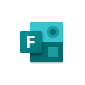 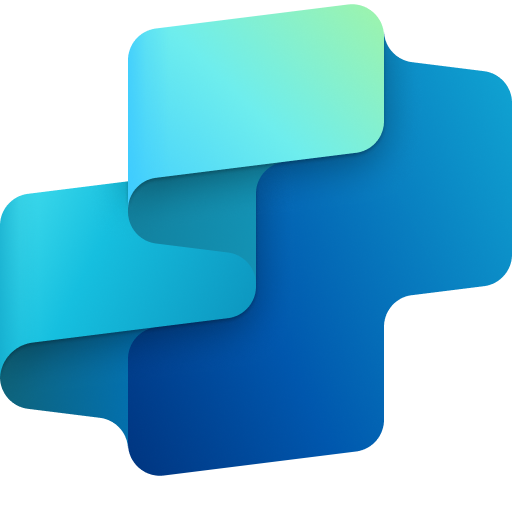 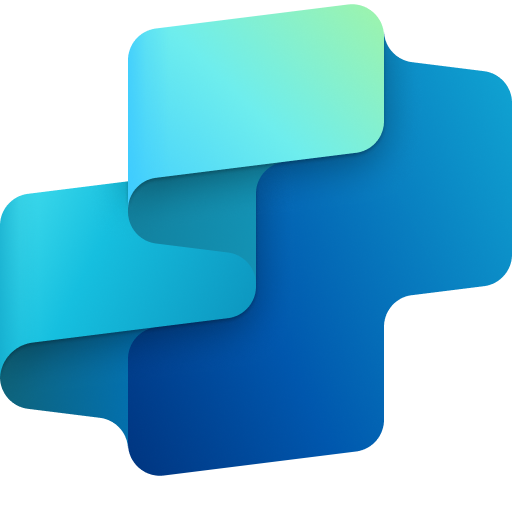 Copilot in Forms
AI Agent3
+ Connection to CRM solution
+ Connection to SharePoint tech manual repository
AI Agent3
+ Connection to CRM solution
+ Connection to SharePoint tech manual repository
Cost savings
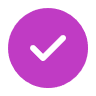 Benefit: Streamline documentation, ensuring accurate and comprehensive records that support precise billing and prevent customer disputes.
Benefit: Increased aftersales revenue by providing added value and improving overall customer satisfaction.
Benefit: Instantly identify parts for reordering from photos, eliminating guesswork and expediting the process.
Increase revenue
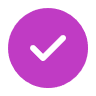 Manufacturing
Production planning
Extend
Microsoft 365 Copilot and Copilot Studio
Use AI to transform forecasts into productions plans and then make real-time adjustments to production schedules.
Sales forecast
Forecast adjustments
Inventory planning
Summarize sales forecast and export to Copilot Pages. Tag sales, marketing, and other supply team members to review demand for respective product lines/ products.
Use Copilot to summarize insights from various teams and adjust the forecast based on key feedback and suggested changes.
Share inventory plans on Copilot Pages and invite feedback from manufacturing, warehouse, procurement, and other supply teams on constraints and their ability to fulfil the supply plan.
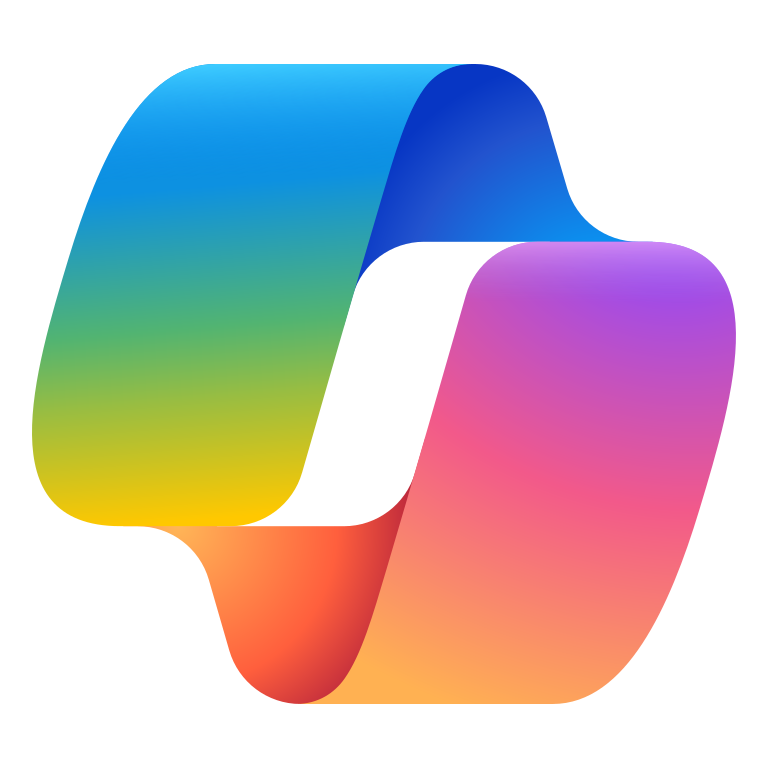 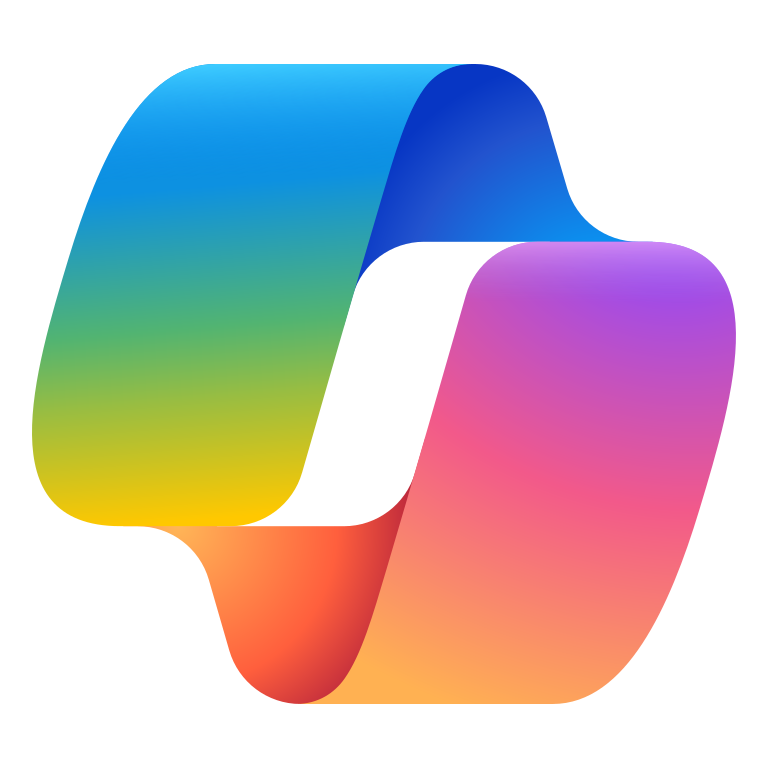 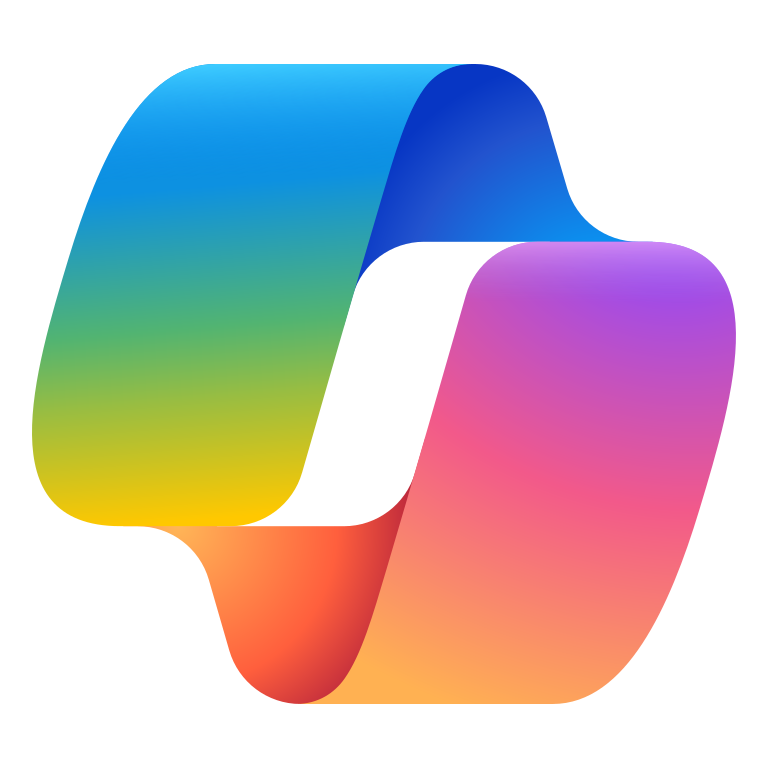 Copilot Chat2+ Copilot Pages
Copilot Chat2+ Copilot Pages
Copilot Chat2
+ Copilot Pages
Benefit: Facilitates seamless collaboration and feedback from sales, marketing, and supply teams, leading to more accurate and aligned demand forecasts.
Benefit: Ensure forecasts remain accurate and relevant by integrating insights and feedback from various teams and reducing the need for extensive manual revisions.
Benefit: Improves supply chain efficiency by incorporating feedback from key departments, helping to identify and mitigate potential supply constraints early maintaining just-in-time inventory levels.
KPIs impacted
Production planning
Production scheduling
Review and update the production schedule with the operations teams and develop a final plan.
Ask Copilot to produce a production schedule based on committed orders, inventory levels, and employee availability.
Production downtime
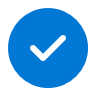 Materials costs
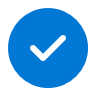 Value benefit
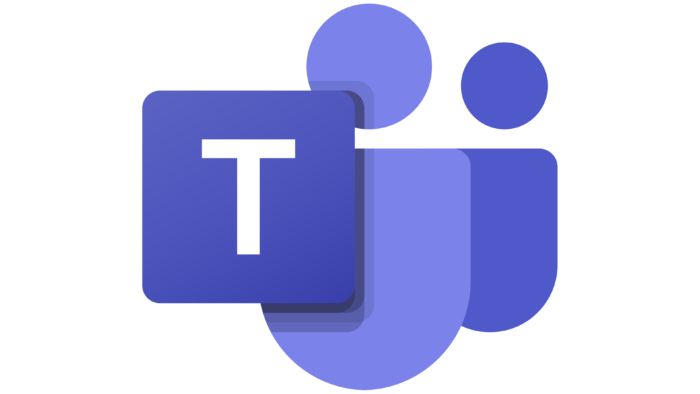 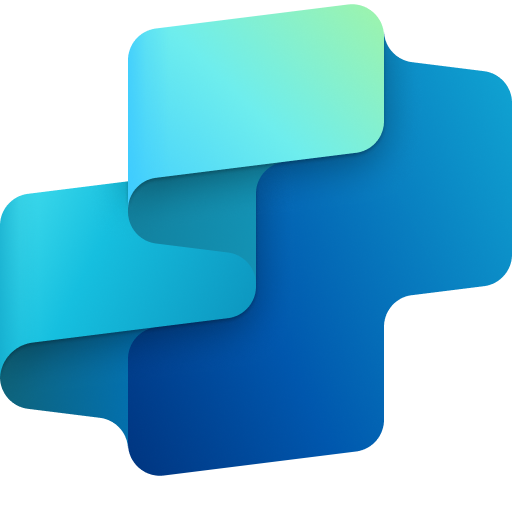 Microsoft Teams
AI Agent3
+ Connection to EAM solution
Cost savings
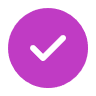 Benefit: Enhances planning by capturing key decisions and creating actionable plans, ensuring clear accountability and timely execution.
Try in Prompt Gallery: Summarize meetings and videos
Benefit: Efficiently schedule production runs to maximize profitability.
Increase revenue
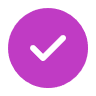 Manufacturing
Factory operations agent
Build
Copilot Studio and Azure AI Foundry
Use factory data to enable production visibility, conduct root cause analysis, and improve worker collaboration to improve equipment utilization and factory output.

Implementation information: Factory Operations Agent

Customer reference:  IPG increases production performance with generative AI
Data connections
Production insights​
Root cause analysis​
Connect MES (Manufacturing execution systems), QMS (Quality management systems).​ The Factory Operations Agent in Copilot Studio can assist with this step.
The production manager can identify the bottlenecks and optimize throughput by receiving detailed insights into critical metrics such as Overall Equipment Effectiveness (OEE), yield, and performance.​
When issues like breakdowns, delays, or defects arise, production teams analyze data to identify root causes such as equipment malfunctions, inefficiencies, or bottlenecks.​
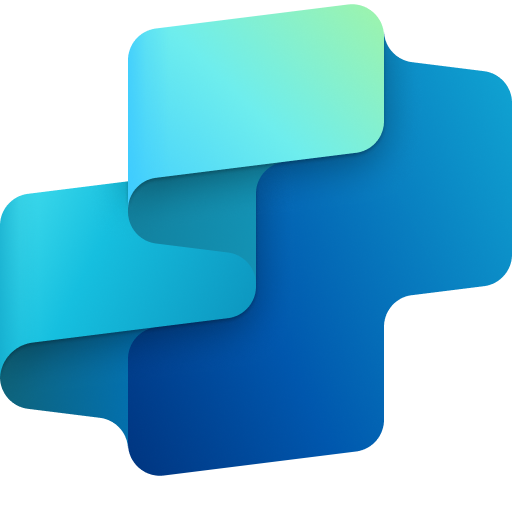 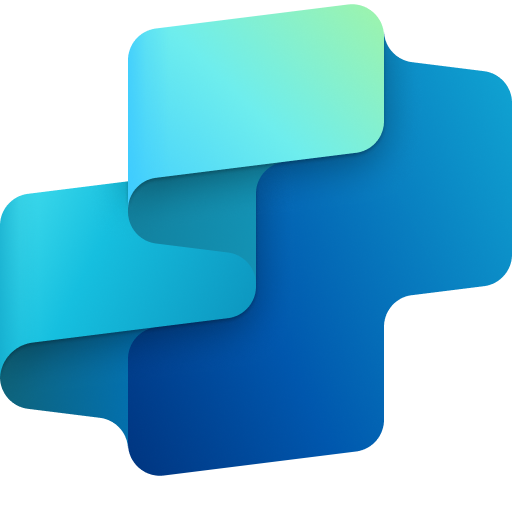 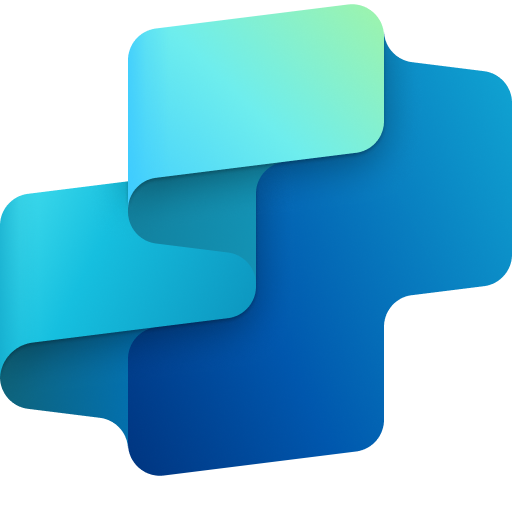 AI Agent3
+ Connection to MES solution
+ Connection to QMS solution
AI Agent3
+ Connection to MES solution
+ Connection to QMS solution
AI Agent3
+ Connection to MES solution
+ Connection to QMS solution
Benefit: Ensures necessary factory systems and data sources are in place and accessible.
Benefit: The agent helps to identify inefficiencies and provides actionable insights in natural language for easy understanding and resolution.​
Benefit: Helps production teams quickly pinpoint the root causes of issues and suggests corrective actions. This speeds resolution, cuts downtime, and prevents reoccurrence.
KPIs impacted
Worker skilling​
Asset maintenance​
Skill gaps are identified through data analysis, with tailored training recommended and progress tracked to improve productivity, safety, and employee satisfaction.​
To keep equipment reliable, it's important to predict potential failures by looking at sensor data and usage history. This allows for scheduling preventive maintenance to avoid unexpected downtime.
Production downtime
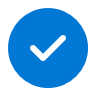 Value benefit
AI Agent3
+ Connection to MES solution
+ Connection to QMS solution
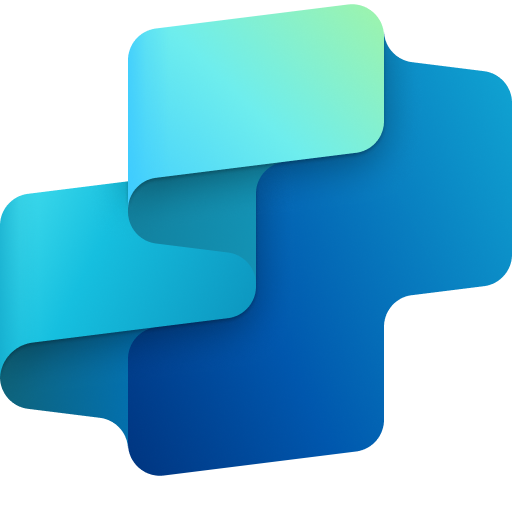 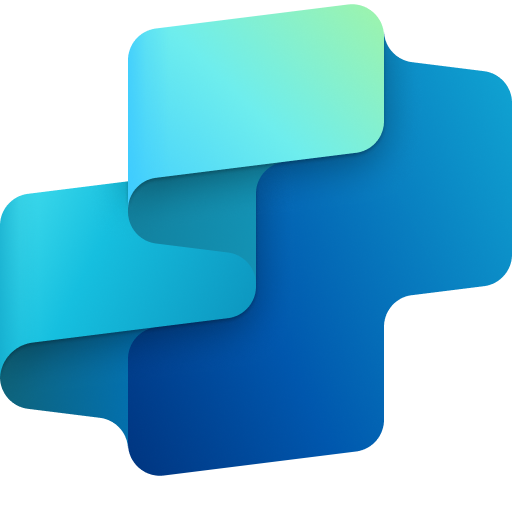 AI Agent3
+ Connection to MES solution
+ Connection to QMS solution
Cost savings
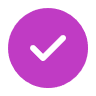 Benefit: Targeted training boosts productivity and efficiency, enhances safety, and improves employee satisfaction and engagement.
Benefit: Predict equipment failures using sensor data and usage history, providing recommendations for preventive maintenance to reduce downtime and extend machinery lifespan.​
Increase revenue
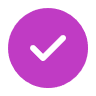 Manufacturing
Optimizing asset management
Build
Copilot Studio/GitHub and Azure AI Foundry
Use factory data to enable production visibility, conduct root cause analysis, and improve worker collaboration to improve equipment utilization and factory output.
Summarize production performance
Analyze alerts
Request diagnostics
A production manager needs to regularly monitor factory assets to quickly address potential inventory shortages and machine downtime.
Review and analyze a critical machine that is showing decreased efficiency that may be impacting production.
To confirm what the issue with the machine is, a diagnostic request must be made to generate a ticket for a diagnostic check.
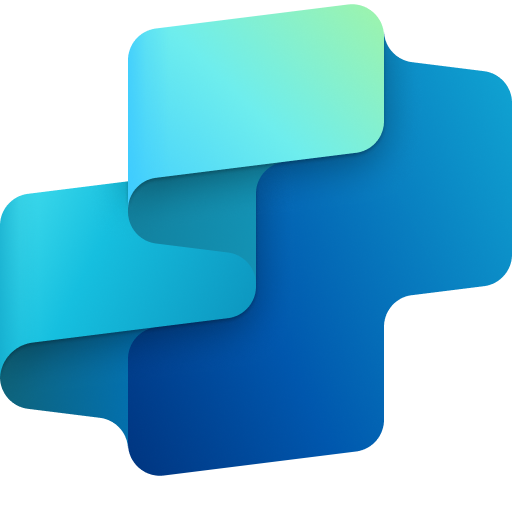 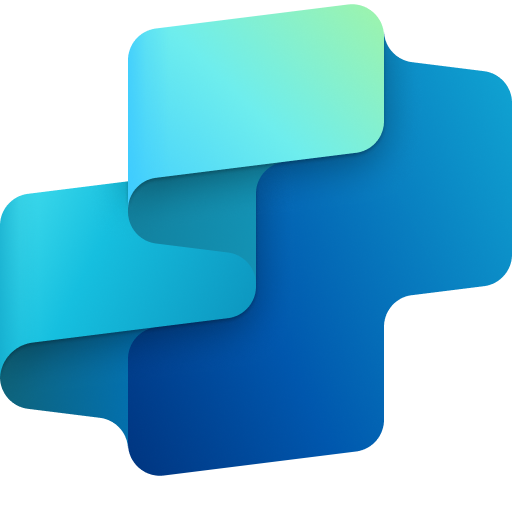 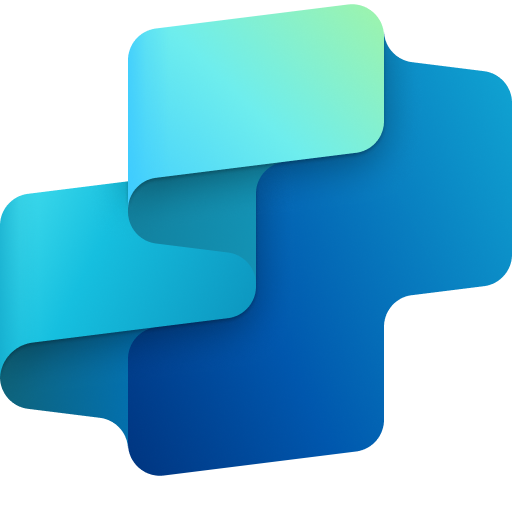 Asset Management Agent3
+ Connection to EAM solution
+ Connection to Service Request solution
Asset Management Agent3
+ Connection to EAM solution
+ Connection to Service Request solution
Asset Management Agent3
+ Connection to EAM solution
+ Connection to Service Request solution
Benefit: Create a factory asset performance summary report highlighting the operational status of machinery, underperforming machine alerts, and schedule of upcoming maintenance.
Benefit: Create a table with detailed analysis of a specified machine that includes performance trends, predictive maintenance dates, potential issues, and include recommended preemptive actions.
Benefit: Draft a message requesting a diagnostics check based on the analysis of the machine that can be pasted in a modal over Teams to generate a ticket and track the open item.
KPIs impacted
Review machine efficiency
Replenish inventory
Review material processing
Looking for ways to improve maintenance efficiency, the production manager wants visibility into the Mean Time to Repair (MTTR) for each machine.
Based on inventory levels, the production manager needs to check available stock with their suppliers.
For materials processing the production manager tracks efficiency metrics and inventory levels to keep at optimal production rates.
Production downtime
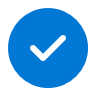 Materials costs
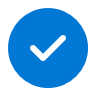 Value benefit
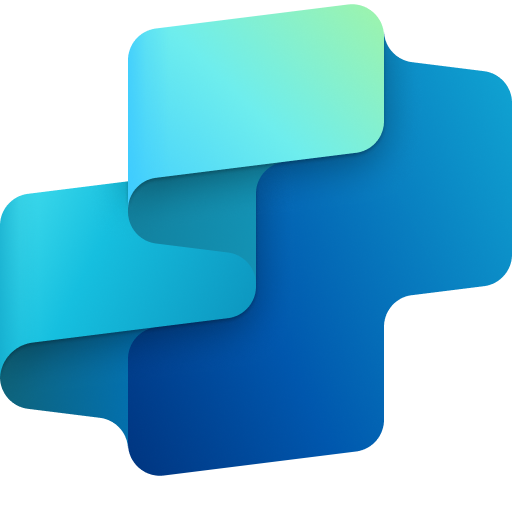 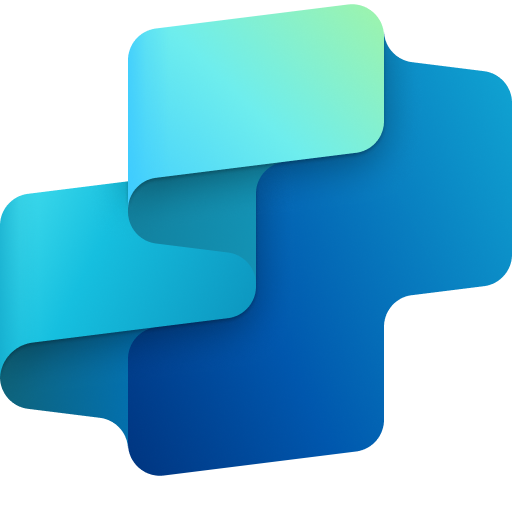 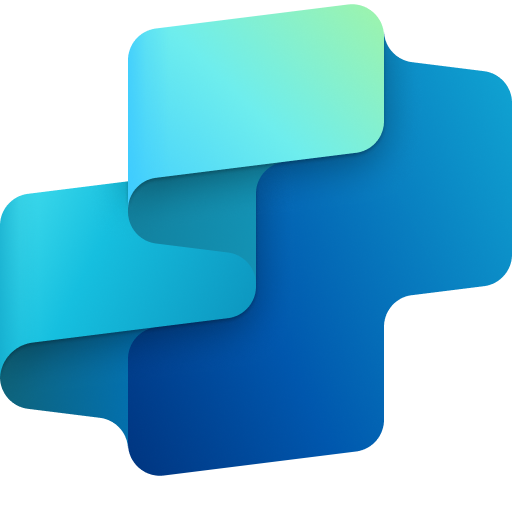 Asset Management Agent3
+ Connection to EAM solution
+ Connection to Service Request solution
Asset Management Agent3
+ Connection to EAM solution
+ Connection to Service Request solution
Asset Management Agent3
+ Connection to EAM solution
+ Connection to Service Request solution
Cost savings
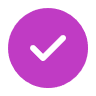 Benefit: Show the MTTR metrics and include suggestions for improvements in processes, tools, preventative maintenance, or staff training that can improve response times and share with the team.
Benefit: Provide an inventory report for the primary and back up suppliers that includes availability and pricing. Draft a message that includes the inventory report requesting the order be placed with the desired vendor.
Benefit: Create a table showing efficiency metrics and inventory levels for manufacturing supplies highlighting potential material shortages or surpluses.
Increase revenue
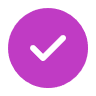 Manufacturing
New product ideation and research
Buy
Microsoft 365 Copilot
Engineering teams spend substantial time refining and optimizing product designs to meet performance, cost, and production requirements. With AI, they get assistance with research, ideation, and collaboration to quickly generate innovative solutions.

Customer reference: Bayer uses agent for product development
Customer insights
Market Research
Product ideas
Use Copilot in Excel analyze customer feedback. Perform sentiment analysis such as identifying common pain points and feature requests to understand what features or products customers are looking for.
Use Researcher to summarize recent market trends, competitor products, and consumer preferences from external sources.
Use Researcher to create a report of new product ideas based on market research sources, industry trends, previous projects, and meeting notes.
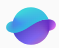 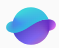 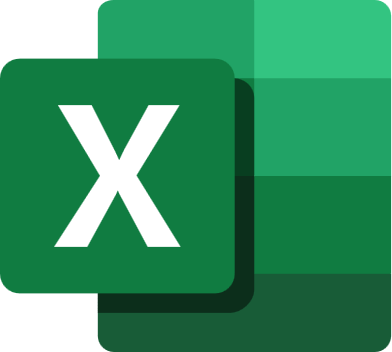 Copilot in Excel
Researcher
Researcher
Benefit: Gain a deeper understanding of customer needs and preferences, enabling more targeted and effective product development.
Try in Prompt Gallery: Technical support summary report template
Benefit: Stay ahead of the competition by leveraging up-to-date market intelligence, ensuring your products meet current consumer demands and industry standards.
Benefit: Accelerate innovation by generating a comprehensive report with a diverse range of ideas, reducing time-to-market for new products and enhancing your competitive edge.
KPIs impacted
Feedback and iteration
Concept sketching
Collaborative ideation
Export insights to Copilot Pages at various stages and tag teams to enrich or provide feedback. Ask Copilot to summarize key points from both Pages and Teams meetings and suggest improvements.
Draft initial sketches and wireframes for the product. Copilot can gather and present design inspirations from various sources.
Use Copilot to facilitate brainstorming sessions with your team by setting up calls, creating transcripts, and summarizing key points.
Time to market
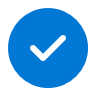 Customer satisfaction
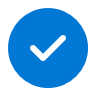 Value benefit
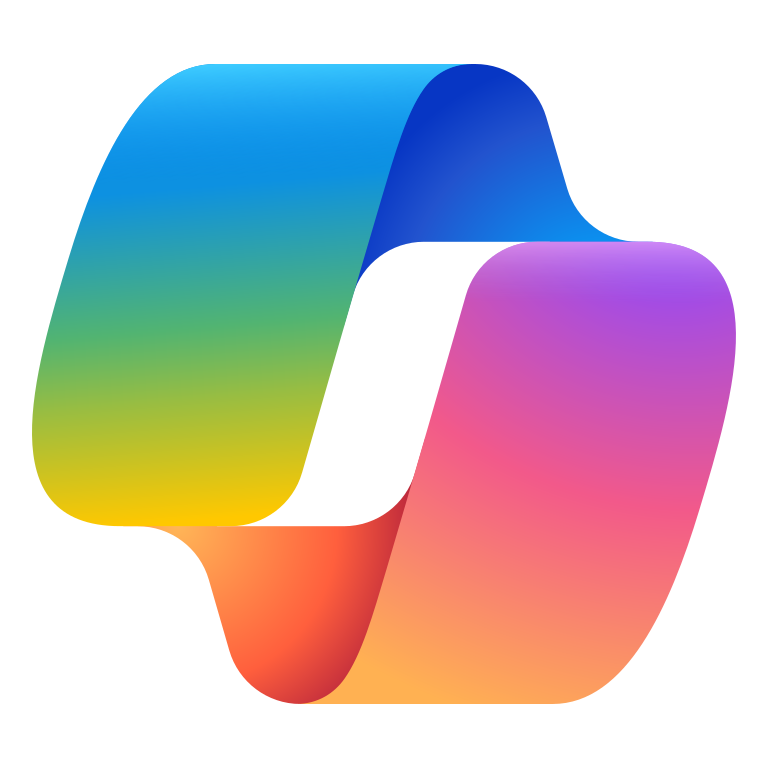 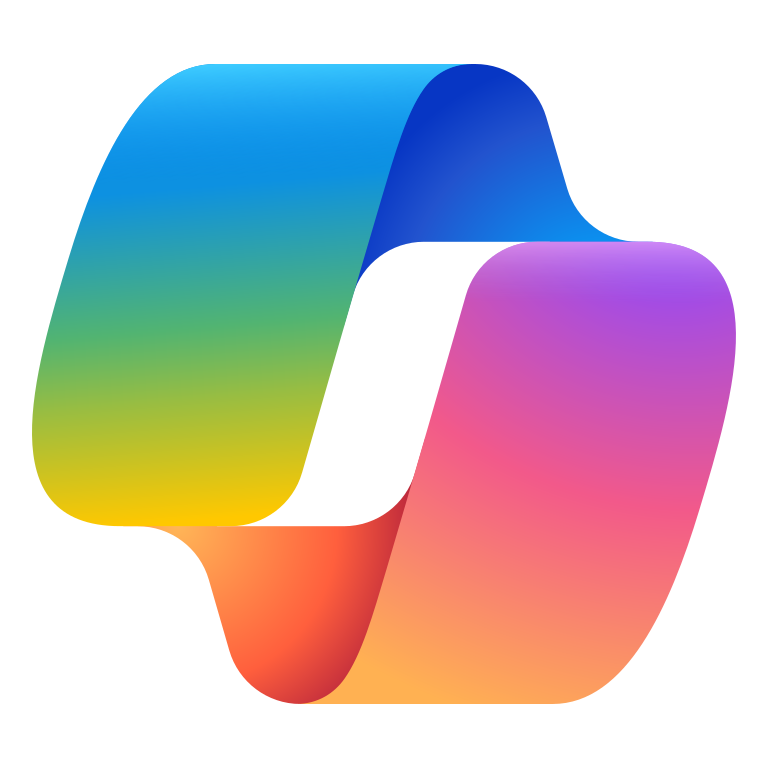 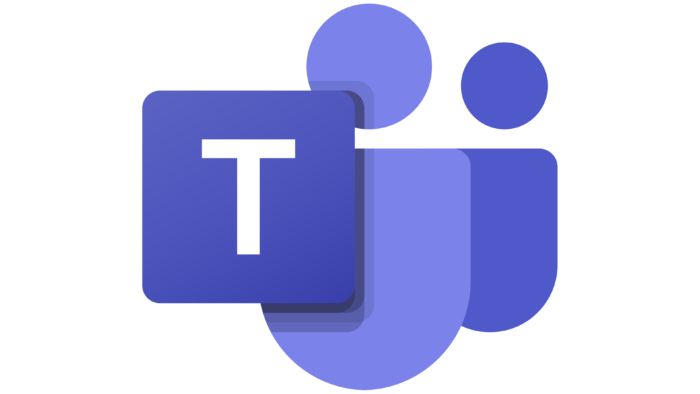 Copilot Chat2
Copilot Chat2
Copilot in Teams
Revenue growth
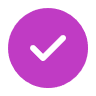 Benefit: Improve product quality and stakeholder satisfaction by systematically gathering and incorporating feedback throughout the development process.
Benefit: Visualize product concepts quickly and effectively, facilitating better communication of ideas and faster iteration cycles.
Benefit: Enhance team collaboration and creativity by streamlining the brainstorming process, ensuring all ideas are captured and evaluated efficiently.
Manufacturing
Product modeling agent
Extend
Microsoft 365 Copilot and Copilot Studio
Engineering teams spend substantial time refining and optimizing product designs to meet performance, cost, and production requirements. With AI they get assistance with research, ideation, and collaboration to quickly generate innovative solutions.

Customer reference: Bayer uses agent for product development
Customer insights
Market Research
Product ideation
Use Copilot in Excel analyze customer feedback. Perform sentiment analysis such as identifying common pain points and feature requests to understand what features or products customers are looking for.
Summarize recent market trends, competitor products, and consumer preferences from external sources.
Use an agent to search through research data and design architectures using natural language.
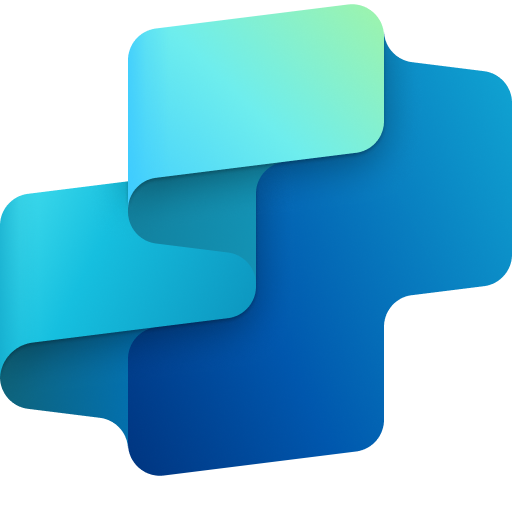 AI Agent3
+ Connection to SharePoint
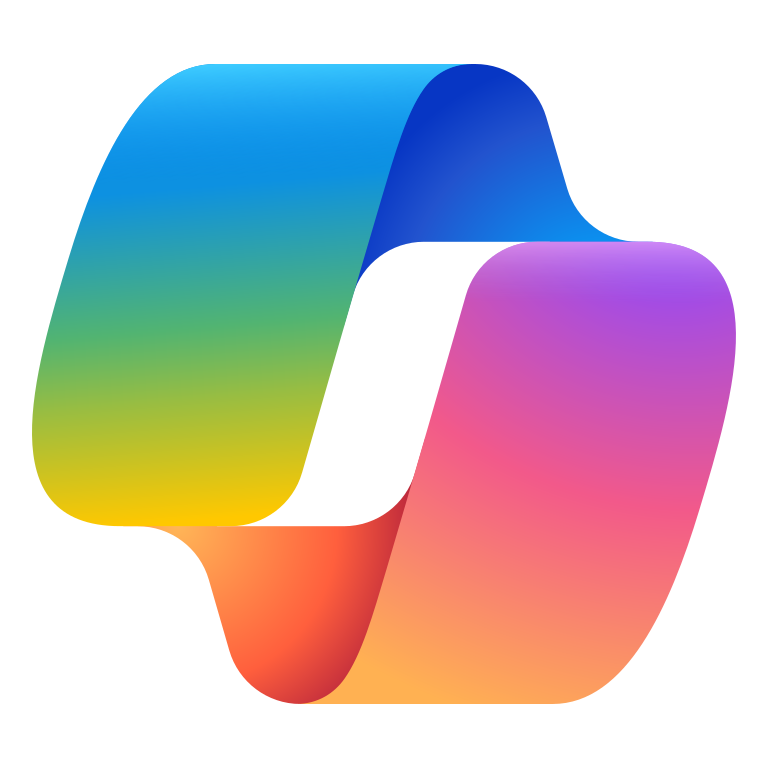 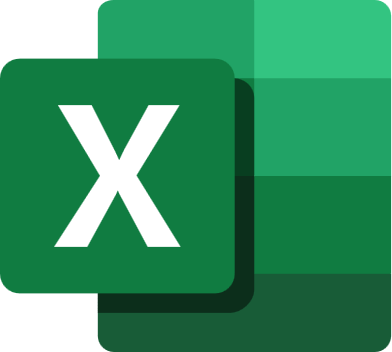 Copilot in Excel
Copilot Chat1
Benefit: Gain a deeper understanding of customer needs and preferences, enabling more targeted and effective product development.
Try in Prompt Gallery: Technical support summary report template
Benefit: Stay ahead of the competition by leveraging up-to-date market intelligence, ensuring your products meet current consumer demands and industry standards.
Benefit: Quickly locate studies and predictive models to support product development efforts and enhance collaboration between research teams and data scientists.
KPIs impacted
Feedback and iteration
Concept sketching
Collaborative ideation
Export insights to Copilot Pages at various stages and tag teams to enrich or provide feedback. Ask Copilot to summarize key points from both Pages and Teams meetings and suggest improvements.
Draft initial sketches and wireframes for the product. Copilot can gather and present design inspirations from various sources.
Use Copilot to facilitate collaboration with your team by setting up calls, creating transcripts, and summarizing key points.
Time to market
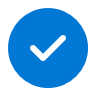 Customer satisfaction
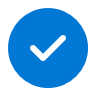 Value benefit
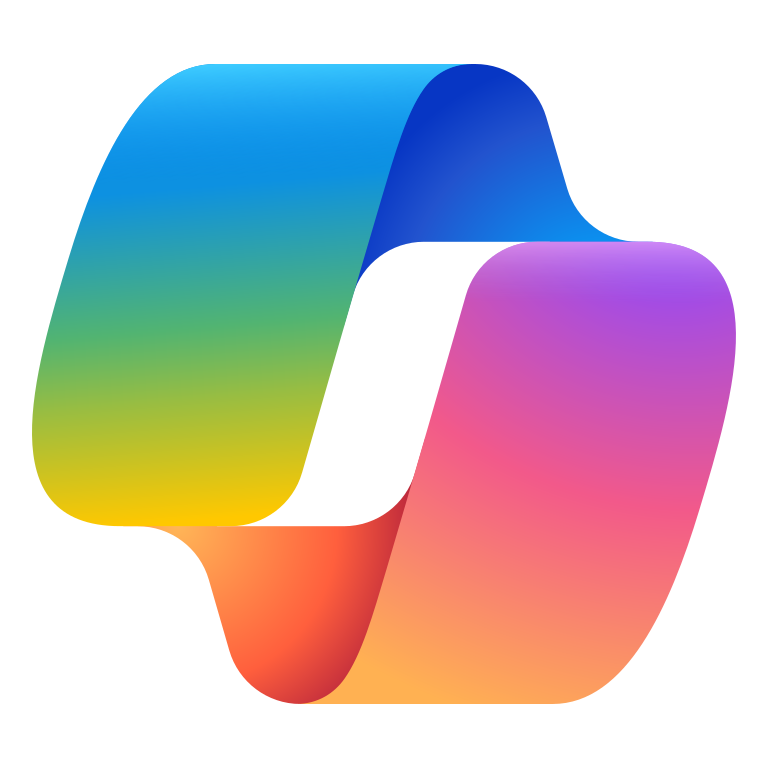 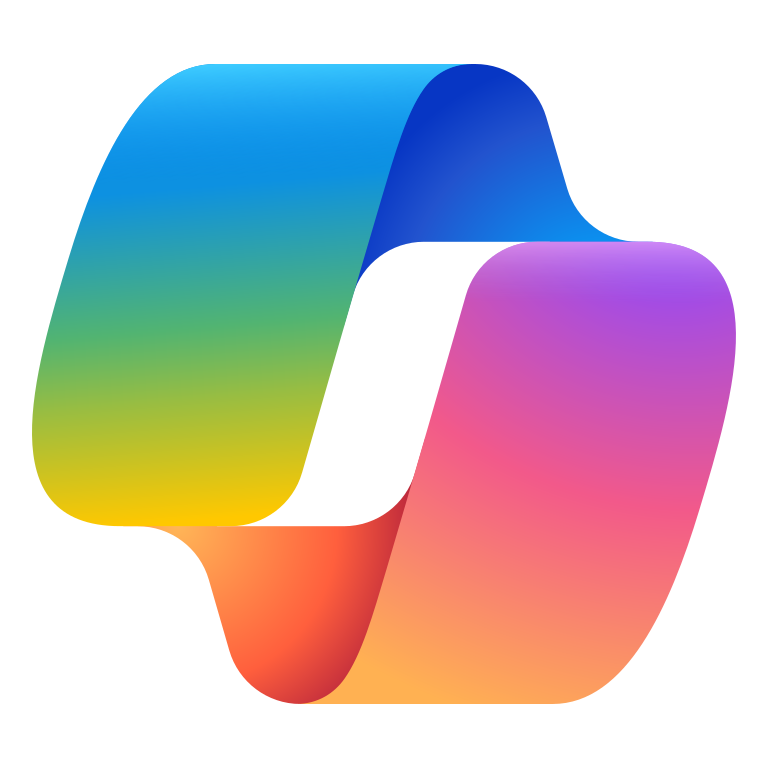 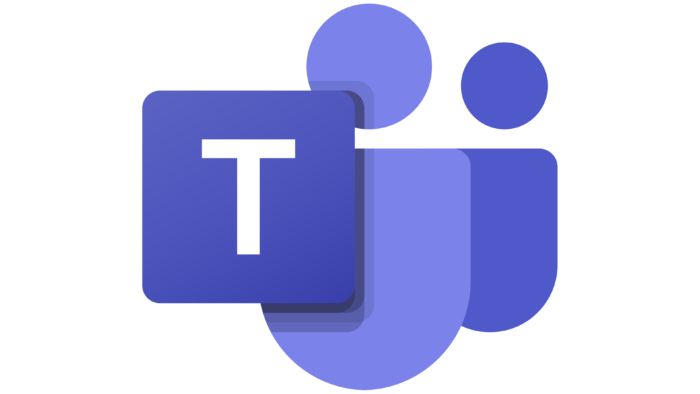 Copilot Chat2
Copilot Chat2
Copilot in Teams
Revenue growth
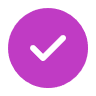 Benefit: Improve product quality and stakeholder satisfaction by systematically gathering and incorporating feedback throughout the development process.
Benefit: Visualize product concepts quickly and effectively, facilitating better communication of ideas and faster iteration cycles.
Benefit: Enhance team collaboration and creativity by streamlining the brainstorming process, ensuring all ideas are captured and evaluated efficiently.
Manufacturing
Customer-led product design agent
Build
Copilot Studio/GitHub and Azure AI Foundry
AI can help customers translate their requirements into product designs and prototypes in minutes. Enabling them to find existing products or design customer products to meet their needs.

Customer reference: HARTING reduces design time from weeks to minutes
Customer input
Search product catalog
Offer custom option
Embed agent into a customer website with instructions to enter design requirements in natural language.
The agent translates the design requirements into product specifications and searches the product catalog for matching products.
If there are no existing products that fit the design requirements offer to generate a design prototype for the customer.
Product Design Agent3
+ Connection to product catalog
+ Connection to CAD system
Product Design Agent3
+ Connection to product catalog
+ Connection to CAD system
Product Design Agent3
+ Connection to product catalog
+ Connection to CAD system
Product Design Agent3
+ Connection to product catalog
+ Connection to CAD system
Product Design Agent3
+ Connection to product catalog
+ Connection to CAD system
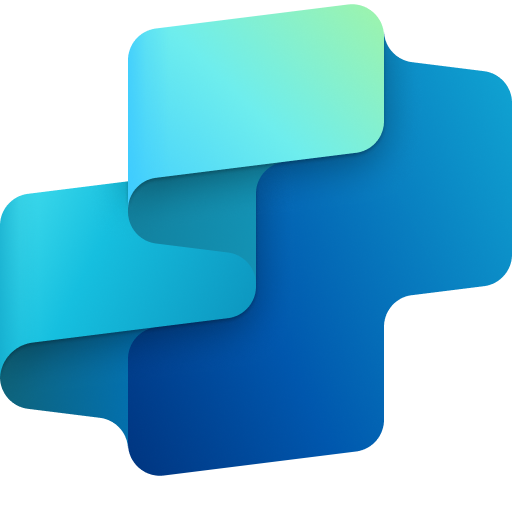 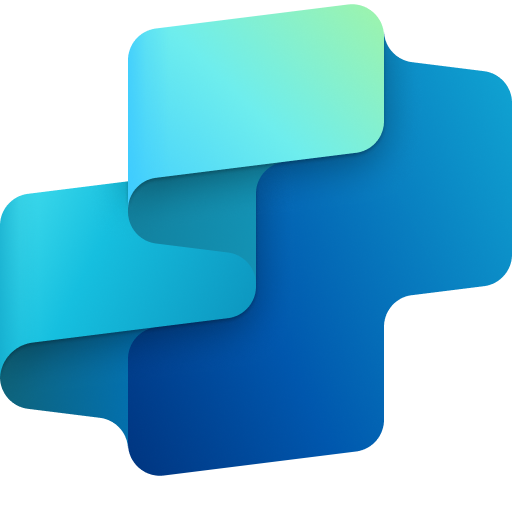 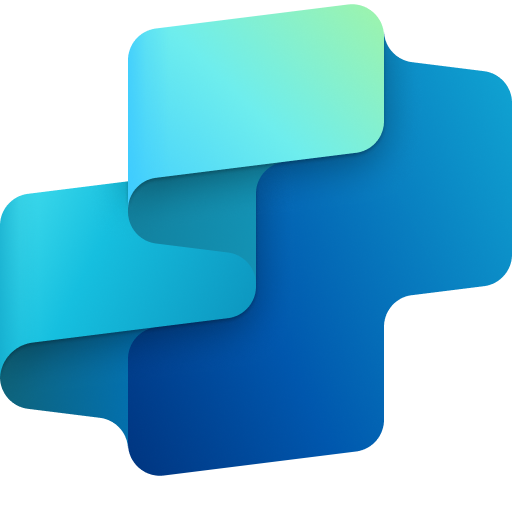 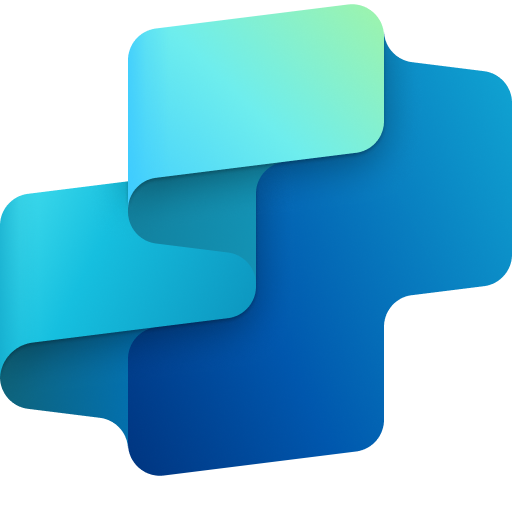 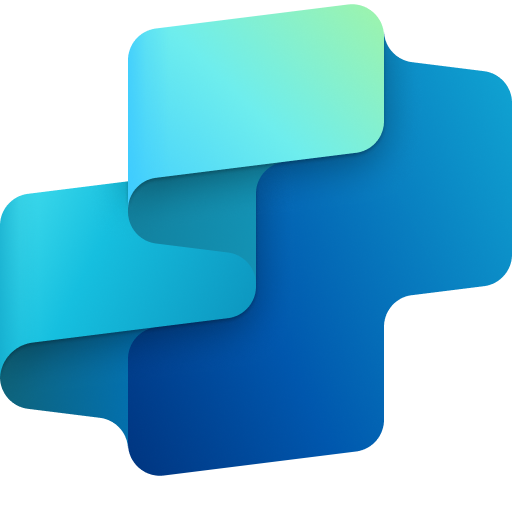 Benefit: Enable customers to communicate requirements is a way that makes sense to them.
Benefit: Customer can quickly find the product they need and quickly place an order. The site can offer detailed images and design specifications to help guide the decision.
Benefit: Instead of immediately involving a technical resource use AI to develop a preliminary solution.
KPIs impacted
Finalize the design
Refine the prototype
A technical resource can now meet with the customer to finalize the design and use the agent to make any final updates.
The customer can interact with the agent to request updates to the prototype design until it meets their needs.
Time to market
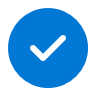 Customer satisfaction
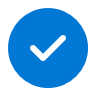 Value benefit
Revenue growth
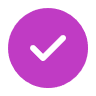 Benefit: Engineers can focus on complex tasks and research, while repetitive work is automated.
Benefit: Enable the customer to refine the design to meet their needs in a few minutes.
Manufacturing
Product predictive capabilities
Build
Copilot Studio/GitHub and Azure AI Foundry
AI can help manufacturers respond to customer requests for new products and even predict future customer needs for products that do not exist today.

Customer reference: Dow Inc. uses AI to create new products

Customer reference: Fashable reimagines the future of fashion design
Gather customer requirements
Search product catalog
Speed product development
Work with customers to understand their needs and enter the requirements into the product agent.
The agent translates the design requirements into product specifications and searches the product catalog for matching products.
If there are no existing products that fit the design requirements offer to generate a design prototype for the customer.
Product Idea Agent3
+ Connection to product catalog
+ Connection to research database
Product Idea Agent3
+ Connection to product catalog
+ Connection to research database
Product Idea Agent3
+ Connection to product catalog
+ Connection to research database
Product Idea Agent3
+ Connection to product catalog
+ Connection to research database
Product Idea Agent3
+ Connection to product catalog
+ Connection to research database
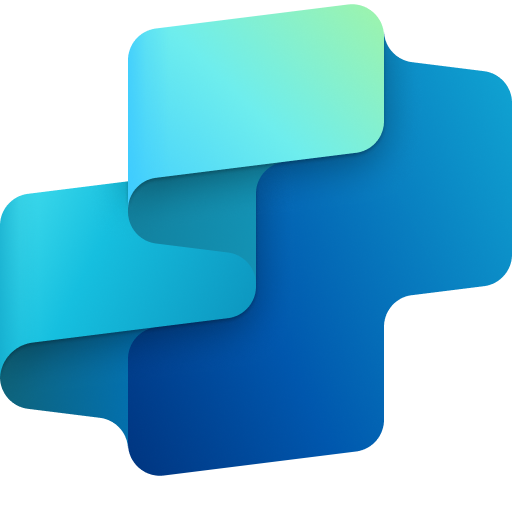 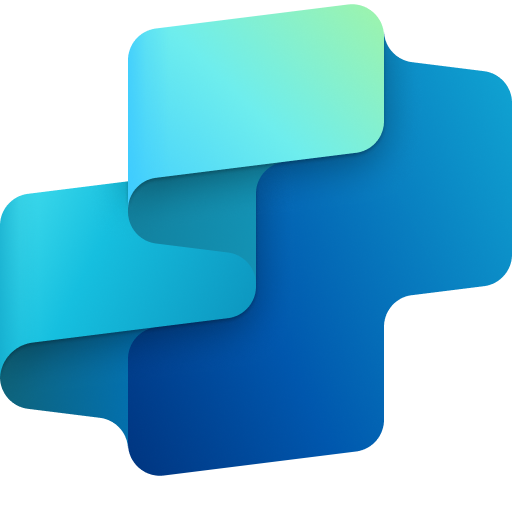 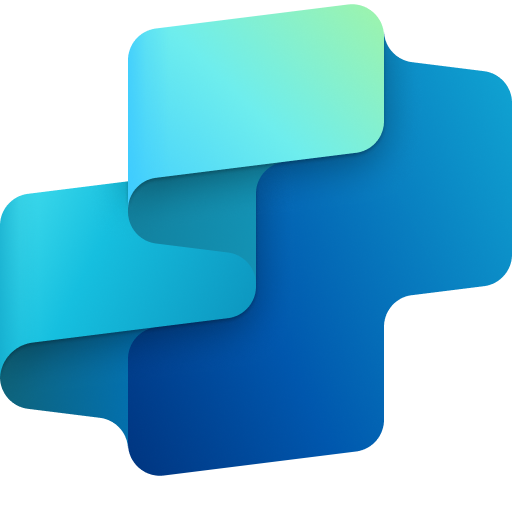 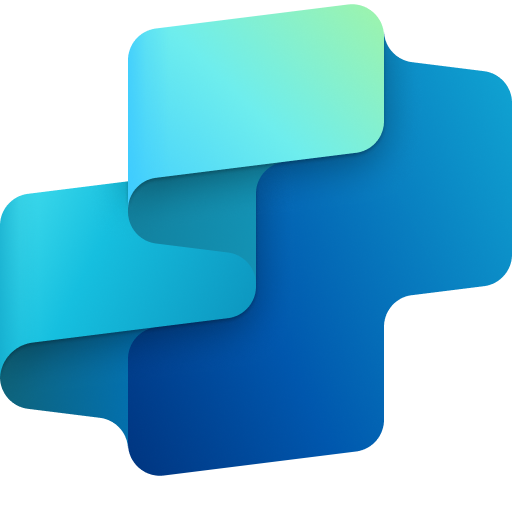 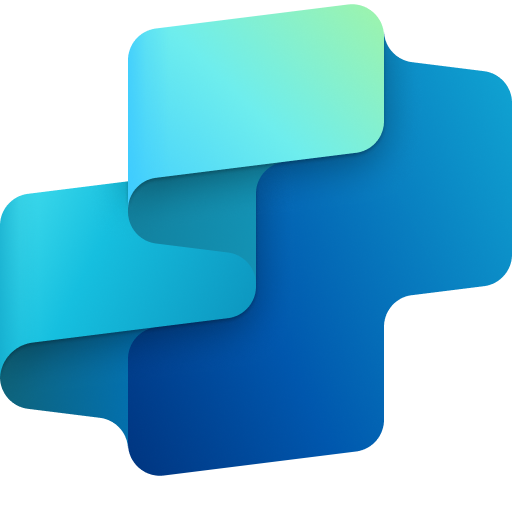 Benefit: Enable customers to communicate requirements is a way that makes sense to them.
Benefit: Engineers can quickly find a suitable product design or formulation. The site can offer detailed images and design specifications to help guide the decision.
Benefit: The product engineer can use the agent to analyze prior product research to speed development time.
KPIs impacted
Finalize the design
Ask the agent for new product ideas
A technical resource can now meet with the customer to finalize new product designs.
With access to the customer’s past requests, the current product database and available research the agent can make predictions about future customer needs.
Time to market
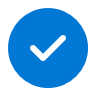 Customer satisfaction
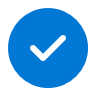 Value benefit
Revenue growth
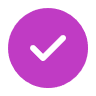 Benefit: Engineers can focus on complex tasks and research, while repetitive work is automated.
Benefit: Propose new products or product updates to customers to drive increased sales.
Manufacturing
Supplier RFP
Buy
Microsoft 365 Copilot
Speed the RFP process while helping to obtain quality materials with favorable terms and pricing.
RFP preparation
Vendor selection criteria definition
Vendor research/shortlisting
A beverage company needs to source a new supplier for sustainable packaging materials and is looking to initiate an RFP (Request for Proposal) process to evaluate potential vendors.
Define the criteria for vendor selection, such as experience, capabilities, pricing, quality standards, and compliance requirements.
Research and summarize information on relevant CPG packaging suppliers based on industry knowledge.
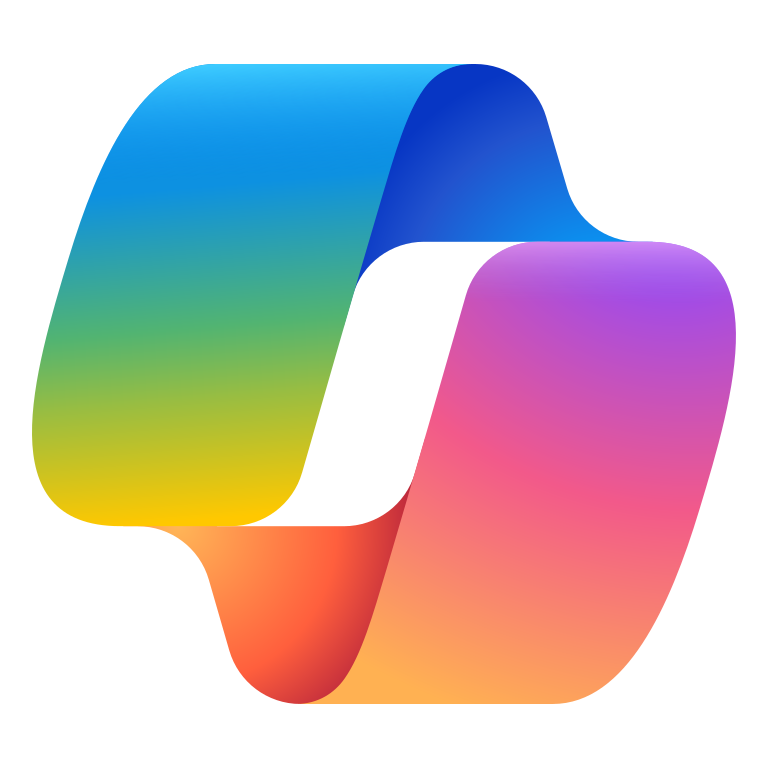 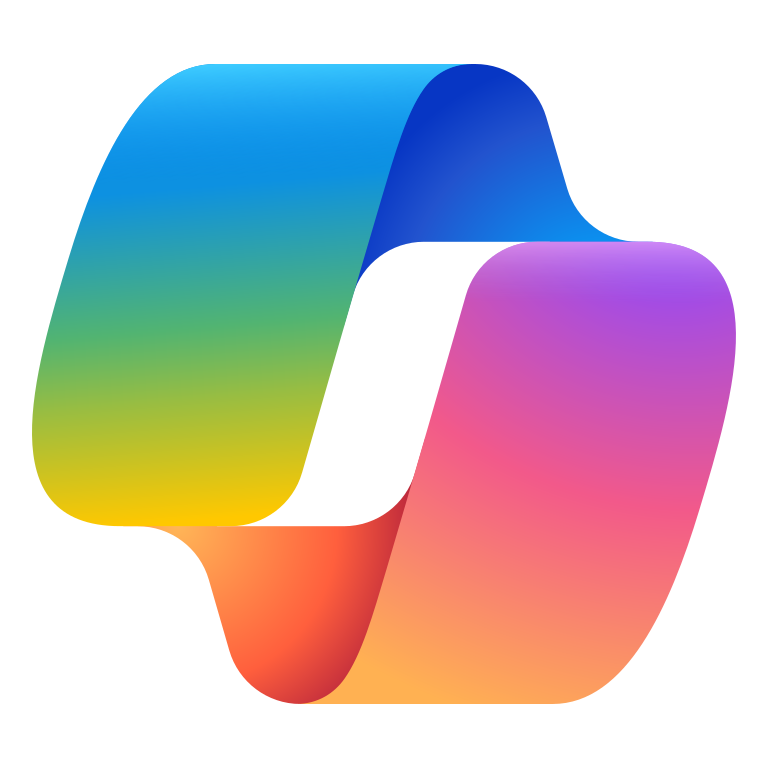 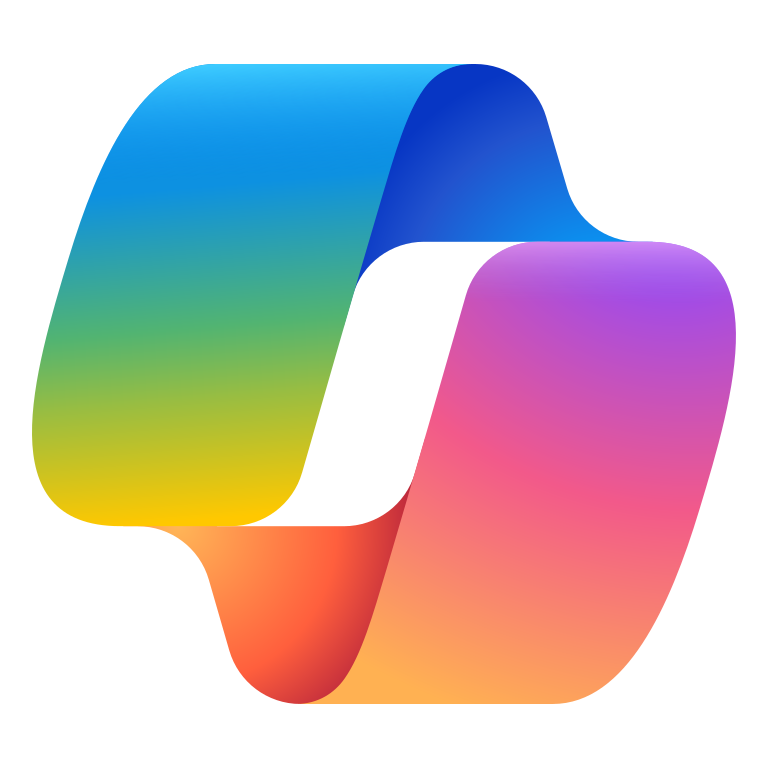 Copilot Chat1
Copilot Chat1
Copilot Chat1
Benefit: Summarize best practices of CPG packaging materials and generate initial RFP draft outlining the requirements, objectives, sustainability criteria, process, and evaluation criteria for vendor selection
Benefit: Review industry benchmarks, regulatory guidelines, and best practices to inform the development of selection criteria
Benefit: Support compilation of vendors, analyzing their profiles, capabilities, and shortlisting candidates based on the predefined selection criteria
KPIs impacted
Vendor selection
Proposal evaluation
RFP distribution management
Communicate the decision to the selected vendors and share the final contract terms and key details for mutual agreement.
Coordinate with the evaluation team to review and analyze vendors’ responses and assess them against the predefined criteria.
Distribute the RFP document to shortlisted vendors and manage the individual correspondence.
Materials costs
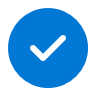 Value benefit
Copilot in Outlook
Copilot Chat2
Copilot in Outlook
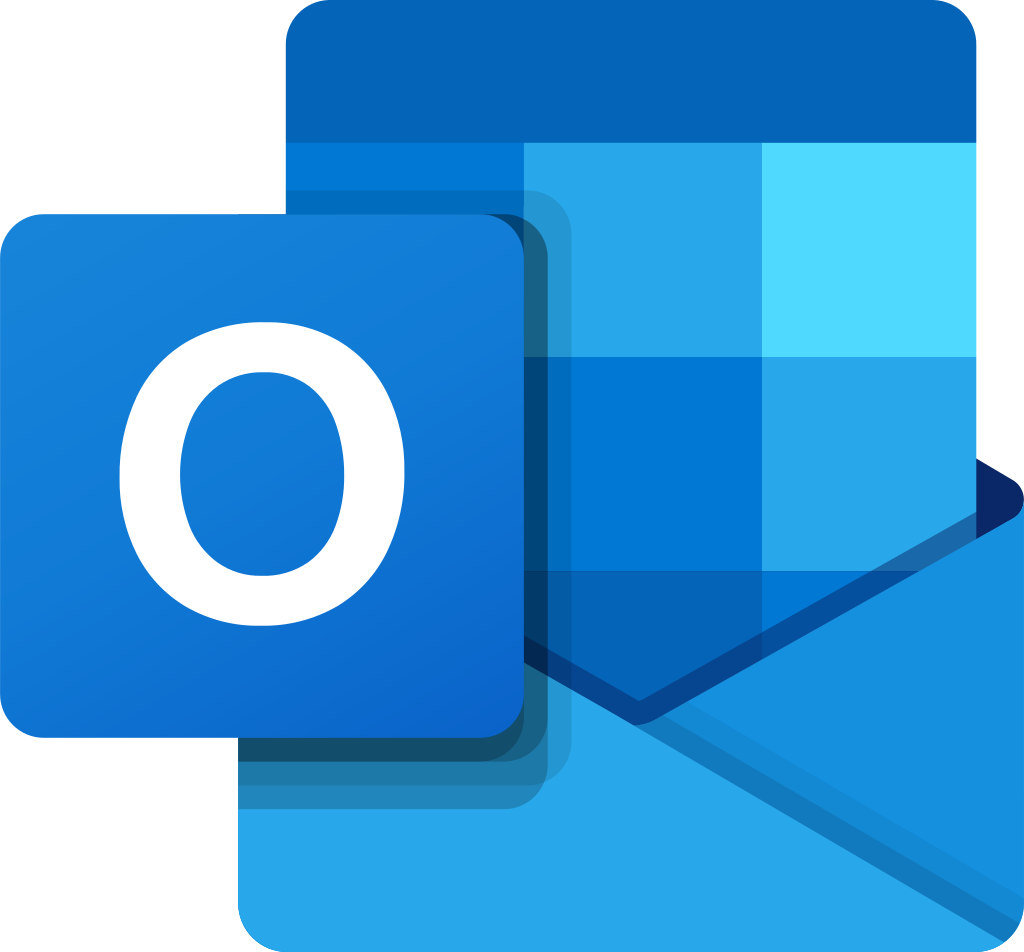 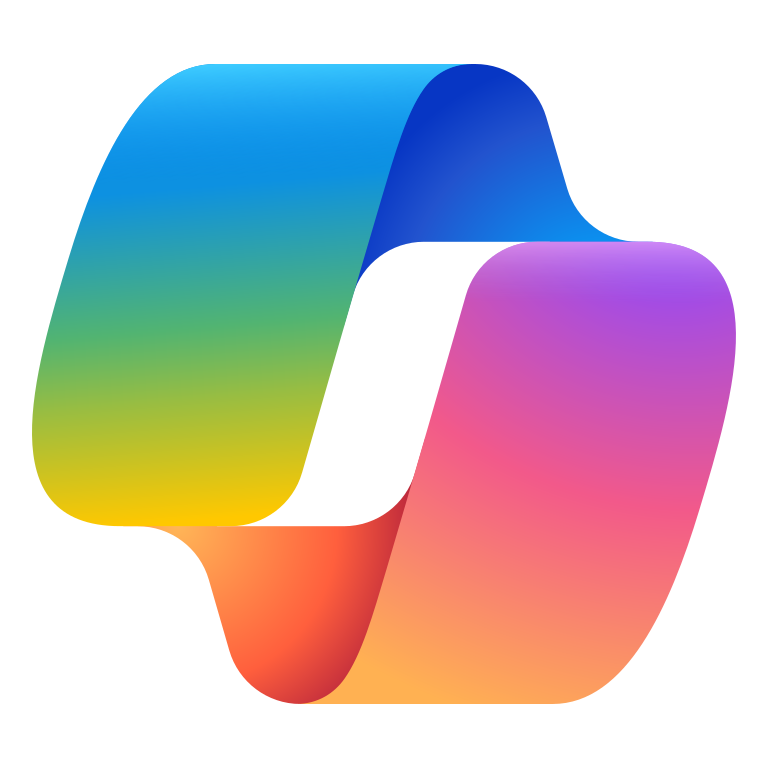 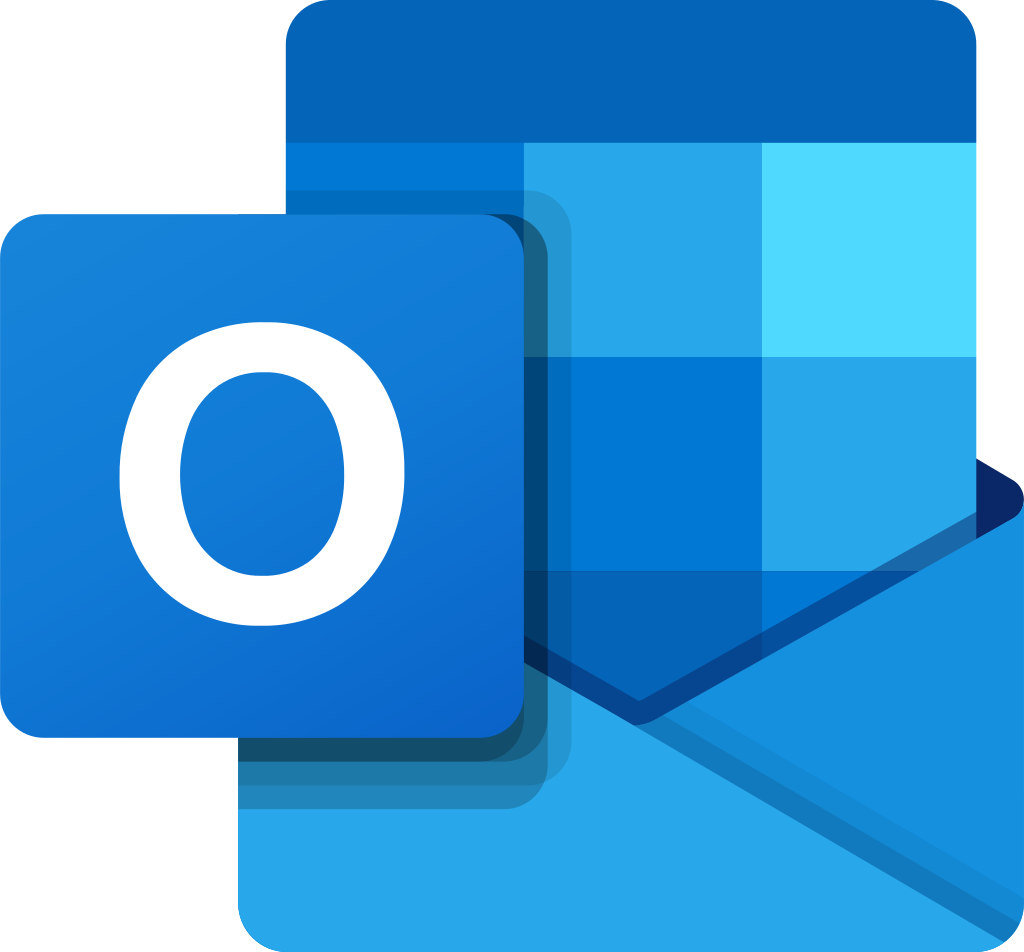 Cost savings
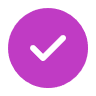 Benefit: Generate draft contract documents, set reminders to track negotiation progress, and ensure alignment with business objectives and legal requirements
Benefit: Extrapolate key insights from the vendor proposals and create visuals based on relevant criteria such as lead times, minimum order quantities, pricing, key differences and certifications.
Benefit: Customize email drafts and the RFP for each shortlisted vendor with specific requirements and contact information
Manufacturing
Recall management
Buy
Microsoft 365 Copilot
Use AI to monitor plant outputs to detect quality issues. When a recall is required, Copilot can assist the team with communications and collaboration to minimize costs and reputational damage.
Early detection and initiation
Streamlined outreach
Implement recall strategy
A chemical plant’s quality engineer identifies elevated levels of benzene, a known carcinogen, within a specific batch of products – used as industrial solvents and has been shipped to customers.
Assess and identify the risk category levels, safety threshold deviations, and assemble the recall committee to warrant the outreach.
Notify relevant authorities/stakeholders (e.g., distributors, downstream manufacturers) across channels with clear instructions on product handling and secure return procedures.
Copilot Chat1
Copilot in Excel
Copilot in Outlook
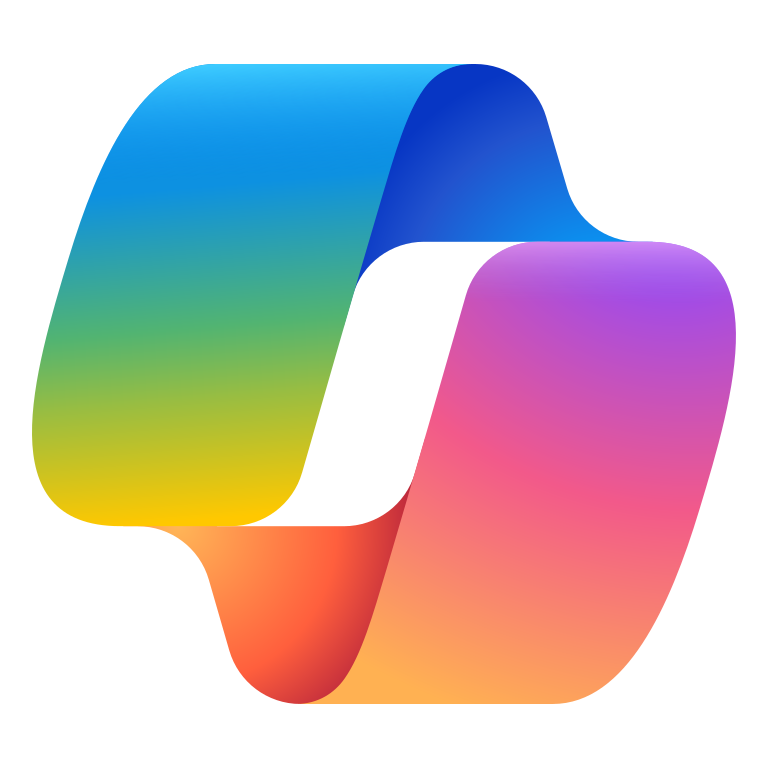 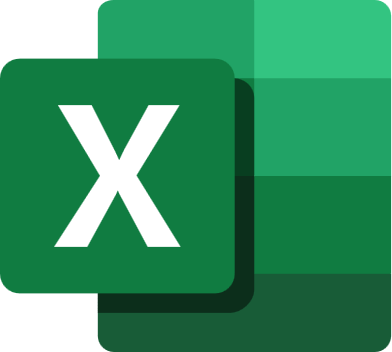 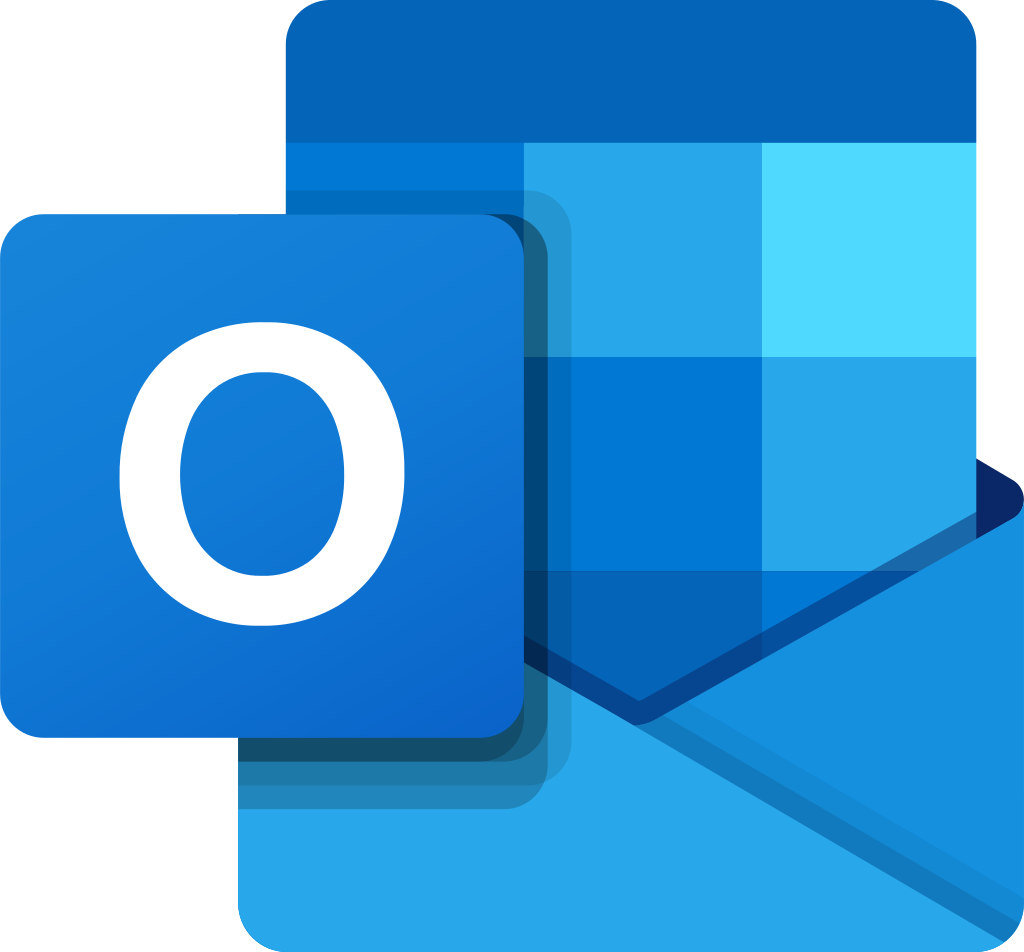 Benefit: Support efficient review and understanding of regulatory documents, guidelines on Permissible Exposure Limits (PELs) etc., and the next best actions for recall management.
Benefit: Extrapolate the risk category and degree of impact by accessing customer purchase data and distribution records to identify companies and industries that received the contaminated products.
Benefit: Automate distribution lists, draft customized notifications and ensure timely updates in communication portals for real-time updates, safety information, and contact information for inquiries.
KPIs impacted
Verify recall effectiveness
Identify production issues
Optimized recall execution
Evaluate the overall recall management’s success and update procedures to prevent similar future batch issues.
Examine the specific factor(s) that caused the contamination—such as equipment malfunction, inadequate purification steps, or human error to facilitate quicker resolution.
Analyze transportation networks, regulatory requirements, and available resources to suggest the safest and most efficient routes for product recovery.
Production downtime
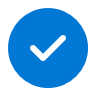 Customer satisfaction
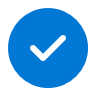 Value benefit
Copilot in Word
Copilot in Excel
Copilot Chat1
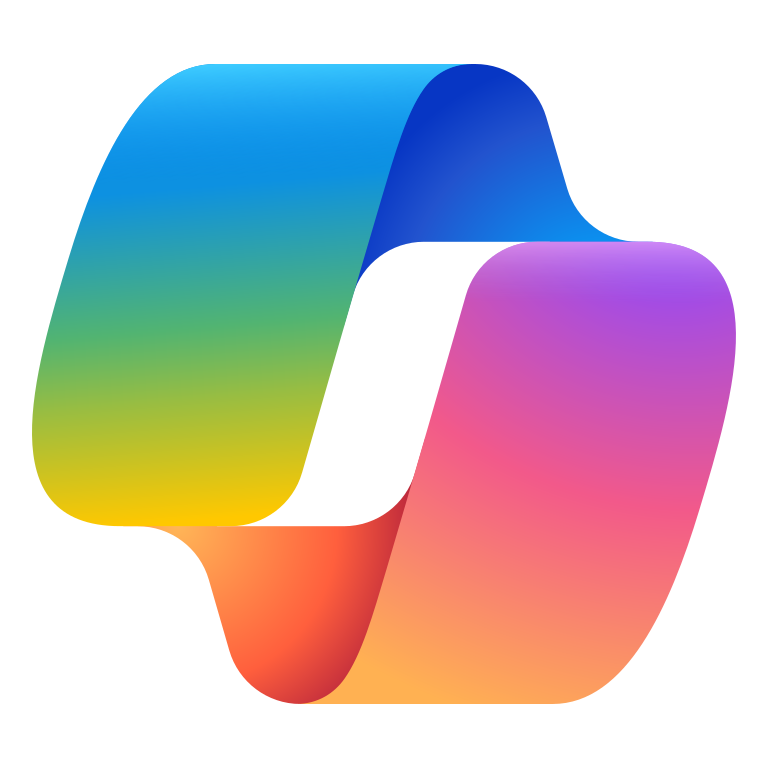 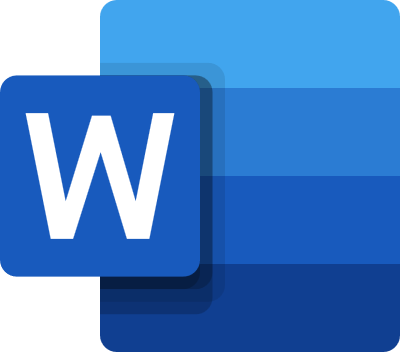 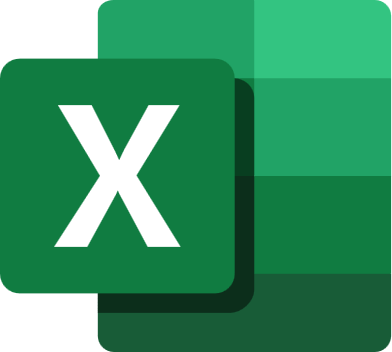 Cost savings
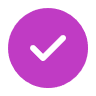 Benefit: Document and socialize the recall issue with the latest corrective actions, root cause(s), and improved processes, quality controls, safety measures, and best practices.
Benefit: Analyze production data, quality control records, and sensor readings from the affected batch, focusing on potential contamination points.
Benefit: Collaborate effectively across teams (e.g., legal, transportation) in a secured manner and generate progress reports to plan product recovery execution.
Manufacturing
Supplier quality optimization
Buy
Microsoft 365 Copilot
Use AI for data analysis to monitor quality issues and tie them to specific vendors. AI can then assist with optimizing supplier selection and contracting.
Current supplier assessment
Risk Analysis
Proactive collaboration
Quality head of an aerospace manufacturer wants to proactively optimize their supplier base to drive rigor in high quality sourcing of raw materials, services, prices and faster lead times while assessing the pertinent risks.
Evaluate suppliers based on the selection criteria such as product quality, processes adherence, business objectives met, certifications compliance etc., to identify potential risks.
Share quality data and insights with suppliers on the identified issue causes such as material variations, response times etc., for the supplier to review and respond.
Copilot Chat2
Copilot in Excel
Copilot in Power BI
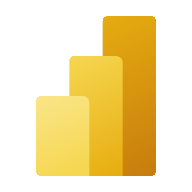 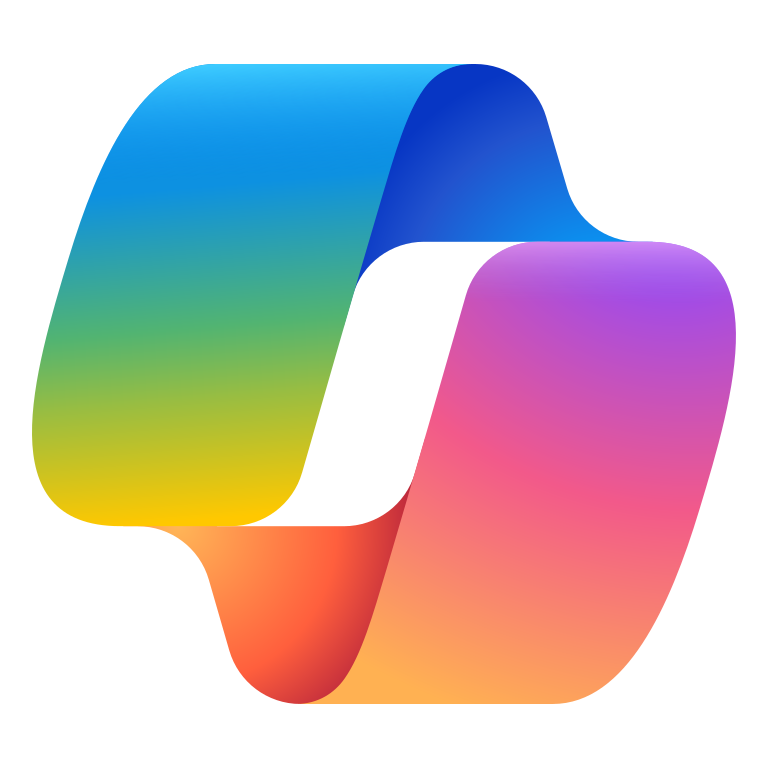 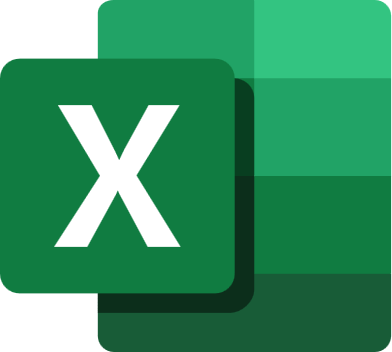 Benefit: Access supplier data from various sources to examine factors such as purchase orders, inspection reports, supplier performance ratings, and industry benchmarks to determine high, low, and underperforming suppliers
Benefit: Highlight key insights from supplier performance records and create summary of high-risk and potential pitfalls
Benefit: Provide suppliers with transparent access to quality data related to their components or materials, enabling them to understand how their performance impacts the final product.
KPIs impacted
Ongoing monitoring
Align on a transition plan
Rationalize supply base
Review suppliers’ internal processes and amend contracts to improve transparency, negotiate deals, build trust, and optimize supply base.
Create a transition plan including timelines, budget, agreement, and cross-functional coordination for communication and leadership approval.
Determine who are the most valuable suppliers to streamline spend, capabilities, and overall performance.
Materials costs
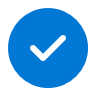 Value benefit
Copilot in Outlook
Copilot in Word
Copilot Chat2
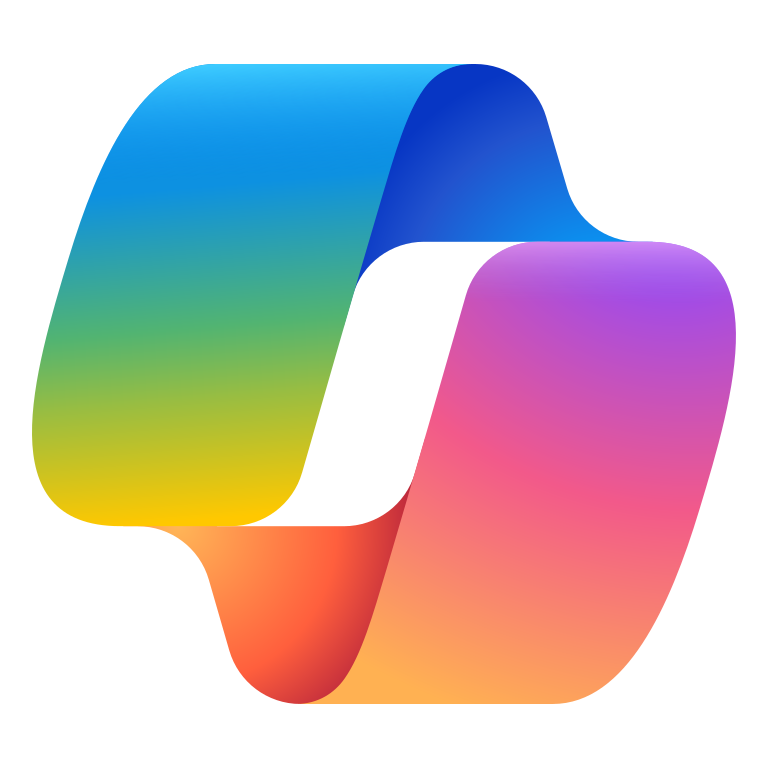 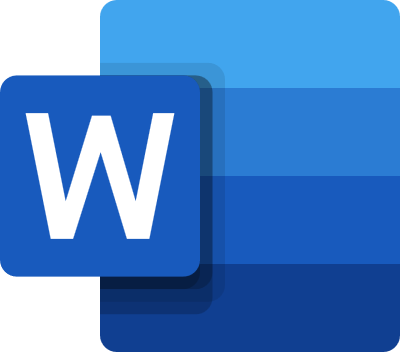 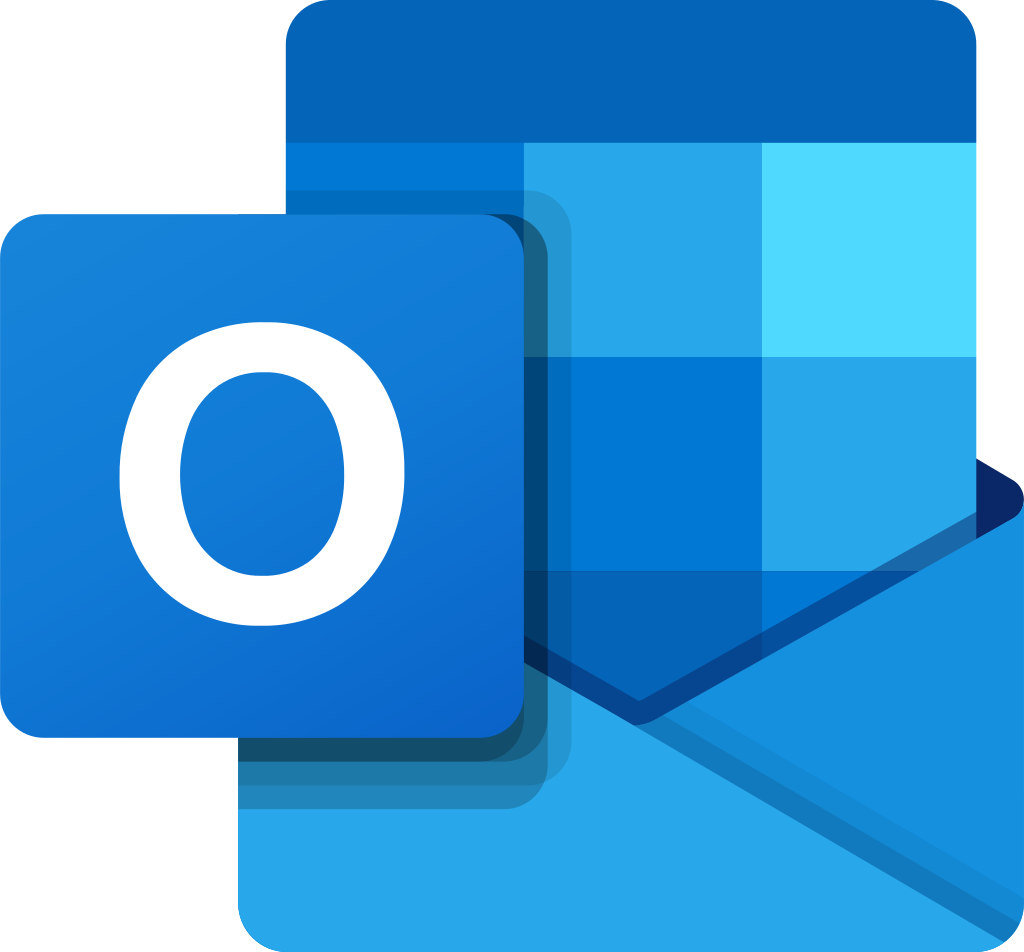 Reduce costs
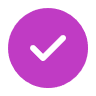 Benefit: Capture and share supplier document/ updates across relevant organizations for ongoing collaboration and quality improvement
Benefit: Autogenerate a detailed record of the transition plan, actions, and next steps
Benefit: Synthesize data from all analyses, communications and documents to pursue with the valuable supplier list
A day in the life of a Factory worker
Microsoft 365 Copilot Chat
Start
Benefits
Save 15 minutes per day
Reduce downtime
Improve quality
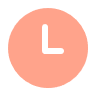 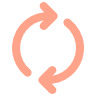 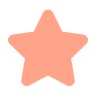 Dan
is a Machine Operator
8:00 am – Locate procedure​
9:30 am – Writing assistance
10:00 am – Draft email
The manual for a piece of equipment has gone missing. Ask Copilot to find the required maintenance procedure.
Dan must write up a minor safety incident. He uses Copilot to ensure clarity and completeness.
Dan wants to notify his supervisor about a production delay.
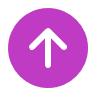 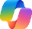 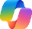 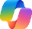 Copilot Chat1
Copilot Chat1
Copilot Chat1
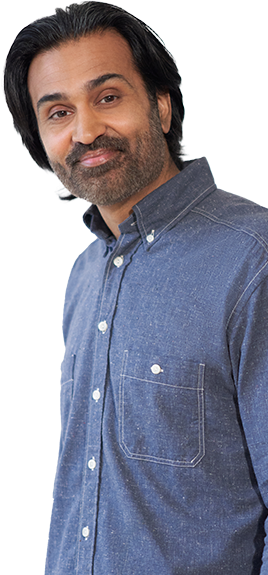 Example Prompt: Can you find the maintenance manual for [X] piece of machinery?
Example Prompt: Write up a safety incident report based on [incident report.docx] and using the following bullet points.
Example Prompt: Can you draft an email to the supervisor about a production delay?
Try in Prompt Gallery: Downtime explanation email
4:00 pm – Draft shift summary
2:00 pm – Check alarm
1:00 pm – Get schedule info
Dan needs to draft a shift summary. He provides a few brief details of what happened on the shift and ask Copilot to turn it into a shift report.
There is an alarm on a piece of equipment. Dan asks Copilot for the most common causes from the maintenance manual.
Dan needs help understanding the product schedule.
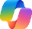 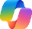 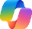 Copilot Chat1
Copilot Chat1
Copilot Chat1
Example Prompt: Turn this information into a shift report.
Try in Prompt Gallery: End of day report
Example Prompt: Based on the information in [maintenance mamual.pdf] what are the most likely causes of [alert #]?
Example Prompt: Based on [weekly production schedule.docx] how many tons of production are scheduled for today?